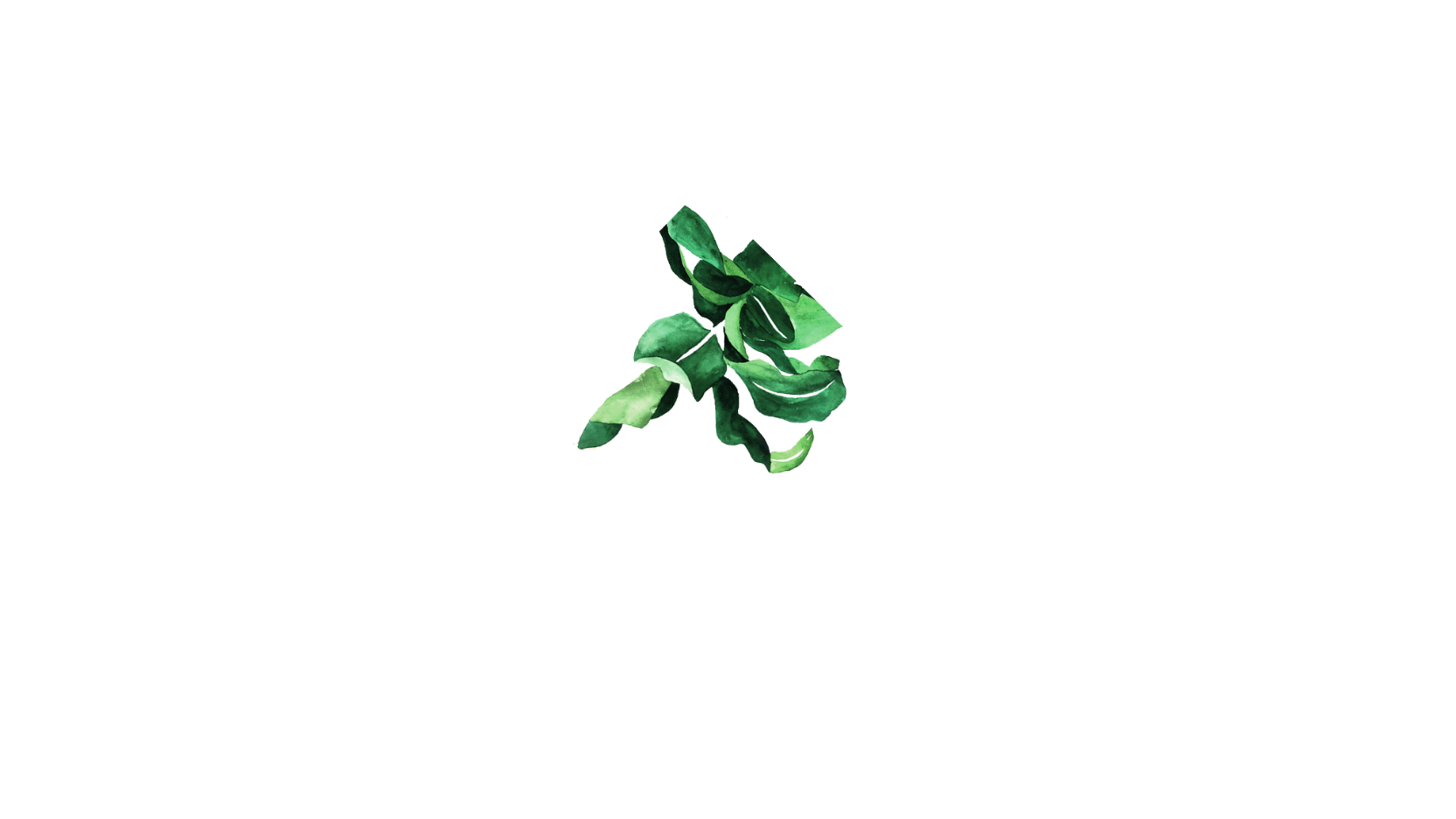 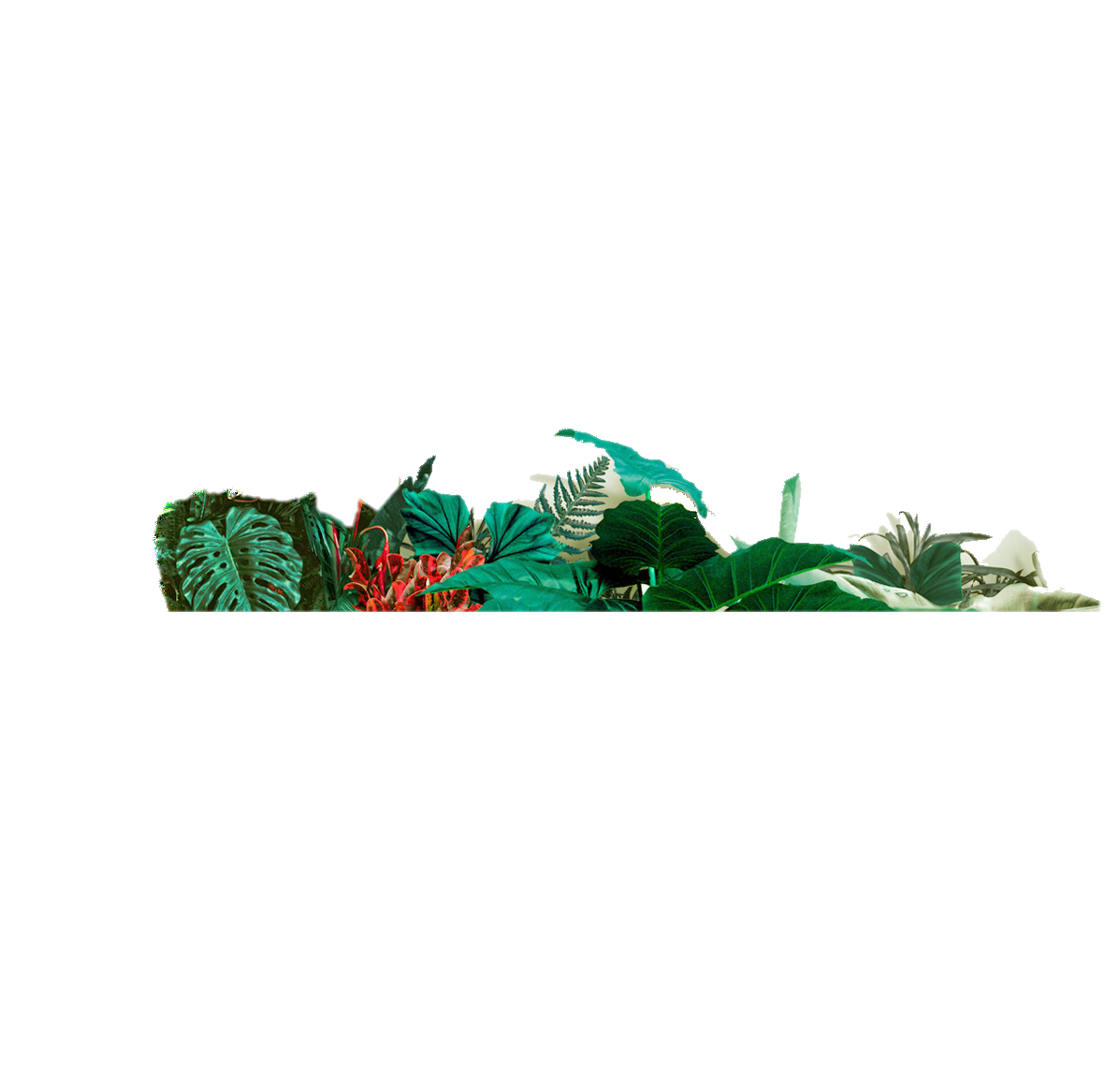 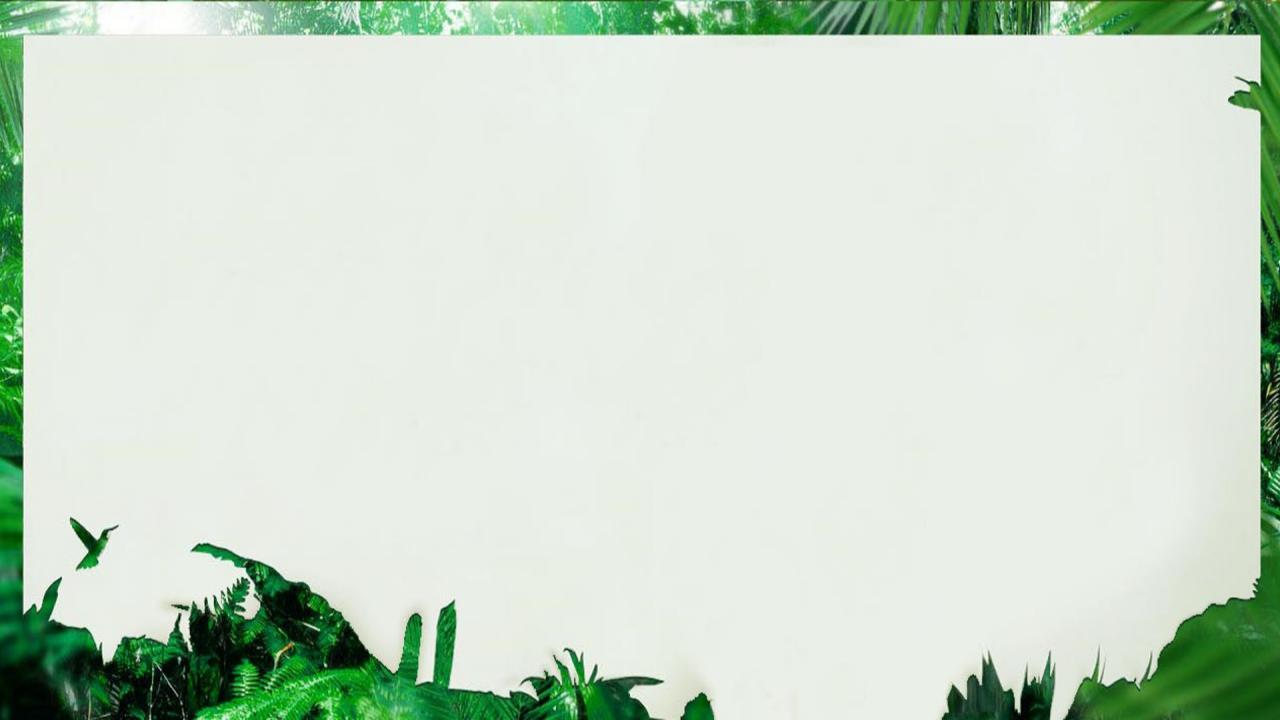 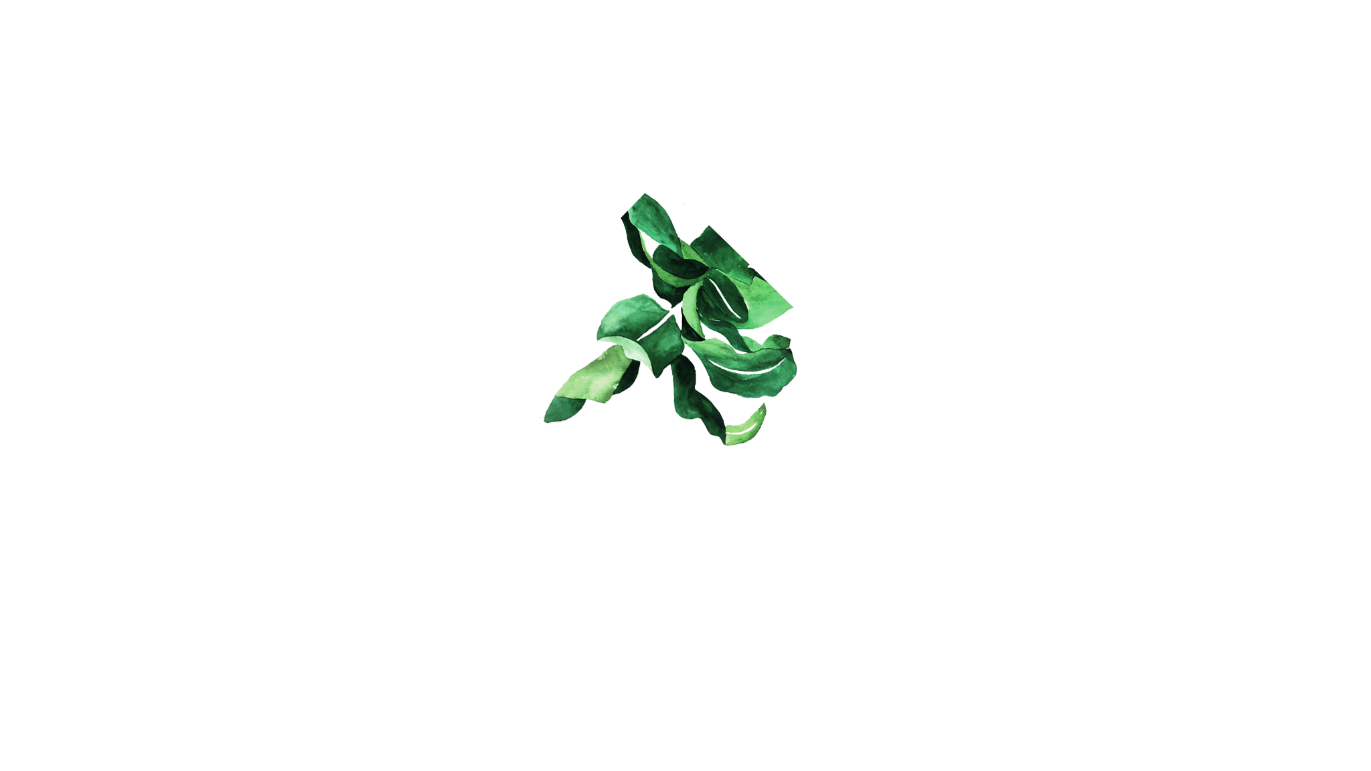 夏至未至
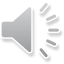 品牌策划 | 工作汇报 | 毕业答辩 | 产品宣传 |
You can add your content here. A brief introduction to what tend to be in your report.
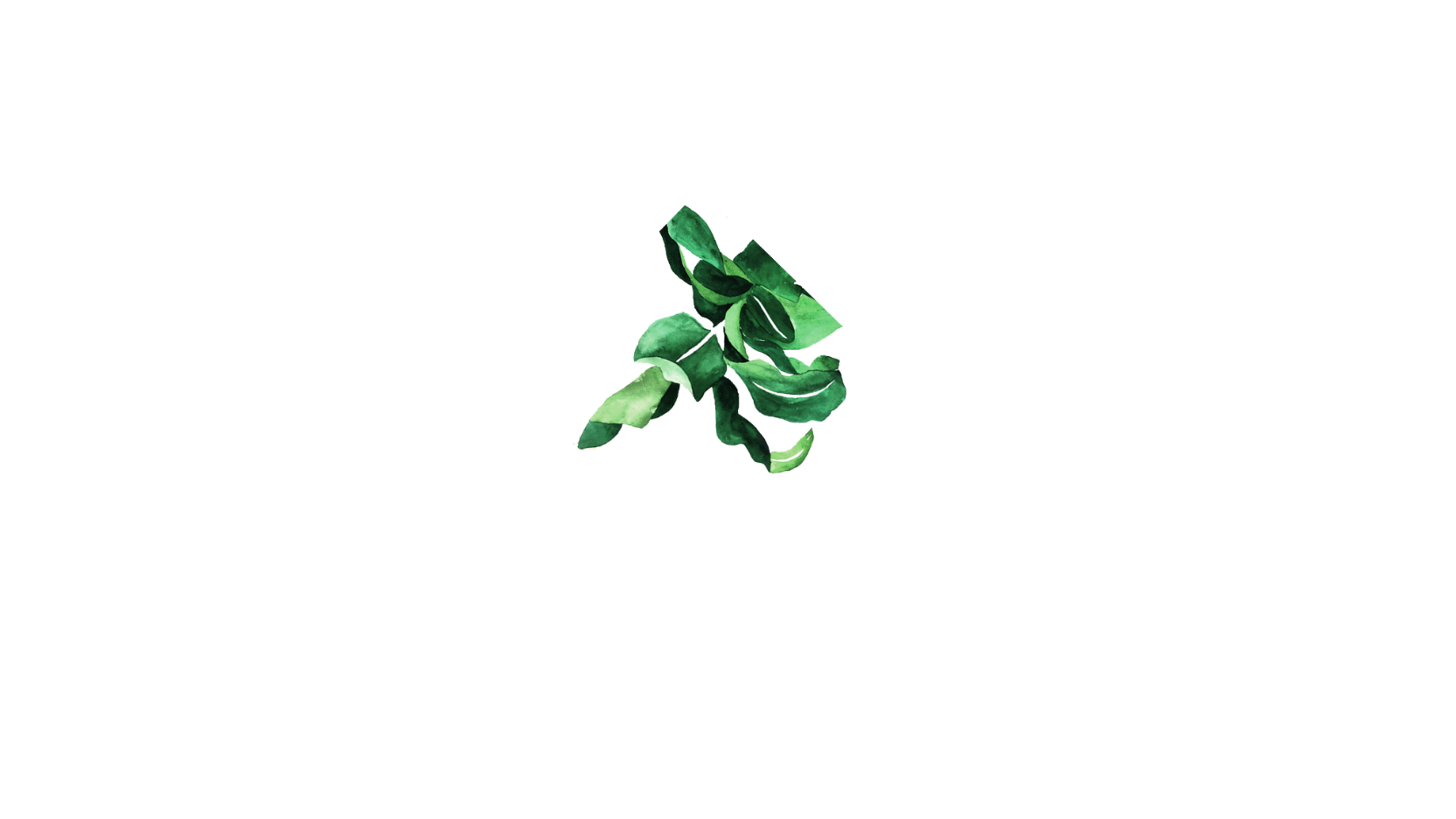 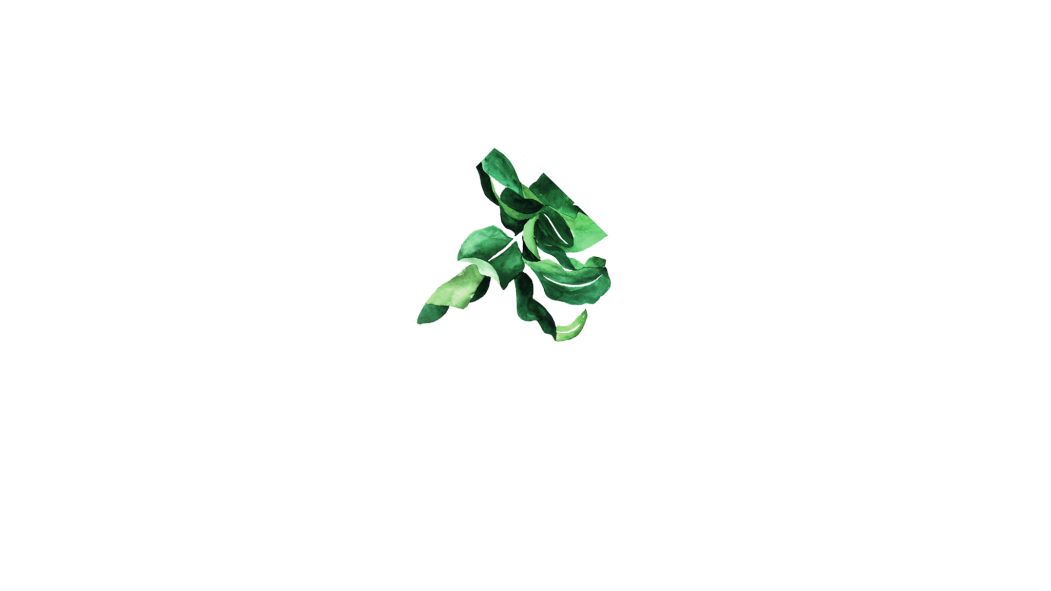 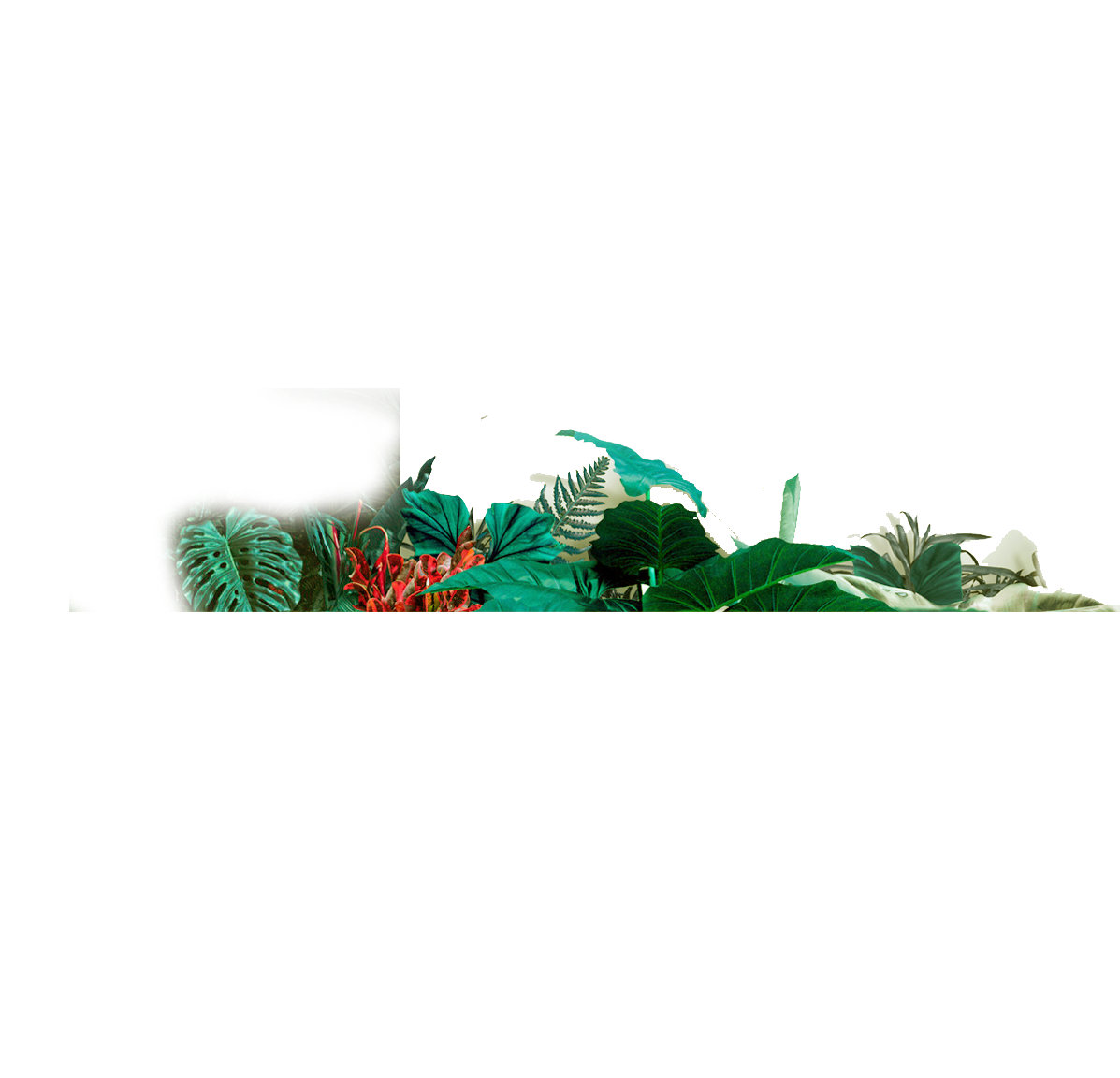 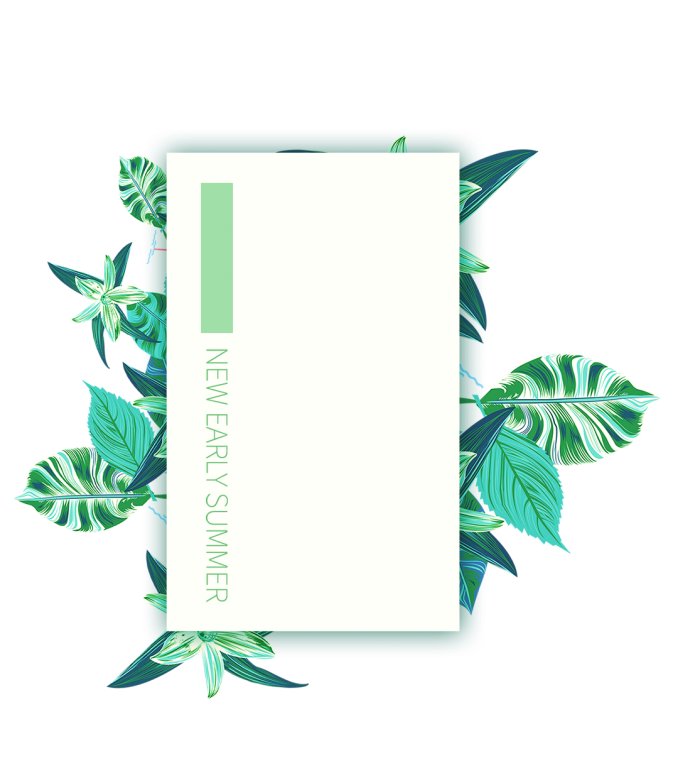 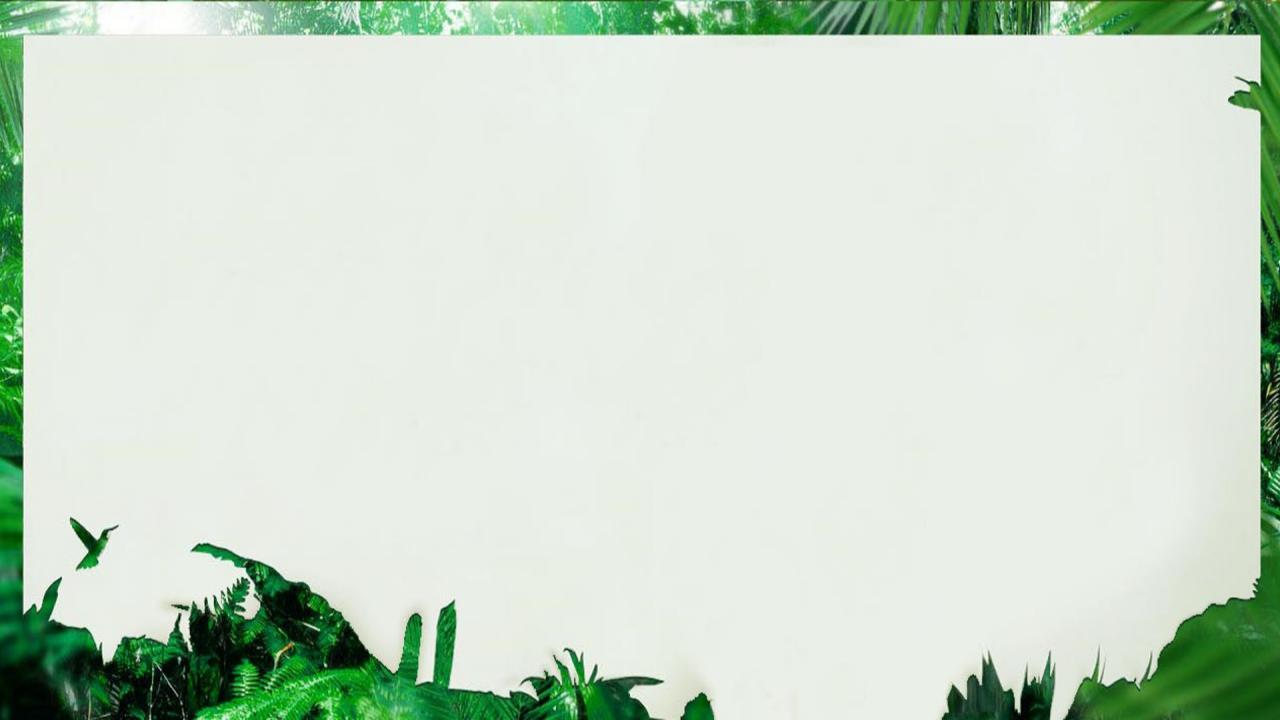 目录
PART THREE
PART ONE
第三部分关键词
第一部分关键词
PART FOUR
PART TWO
第四部分关键词
第二部分关键词
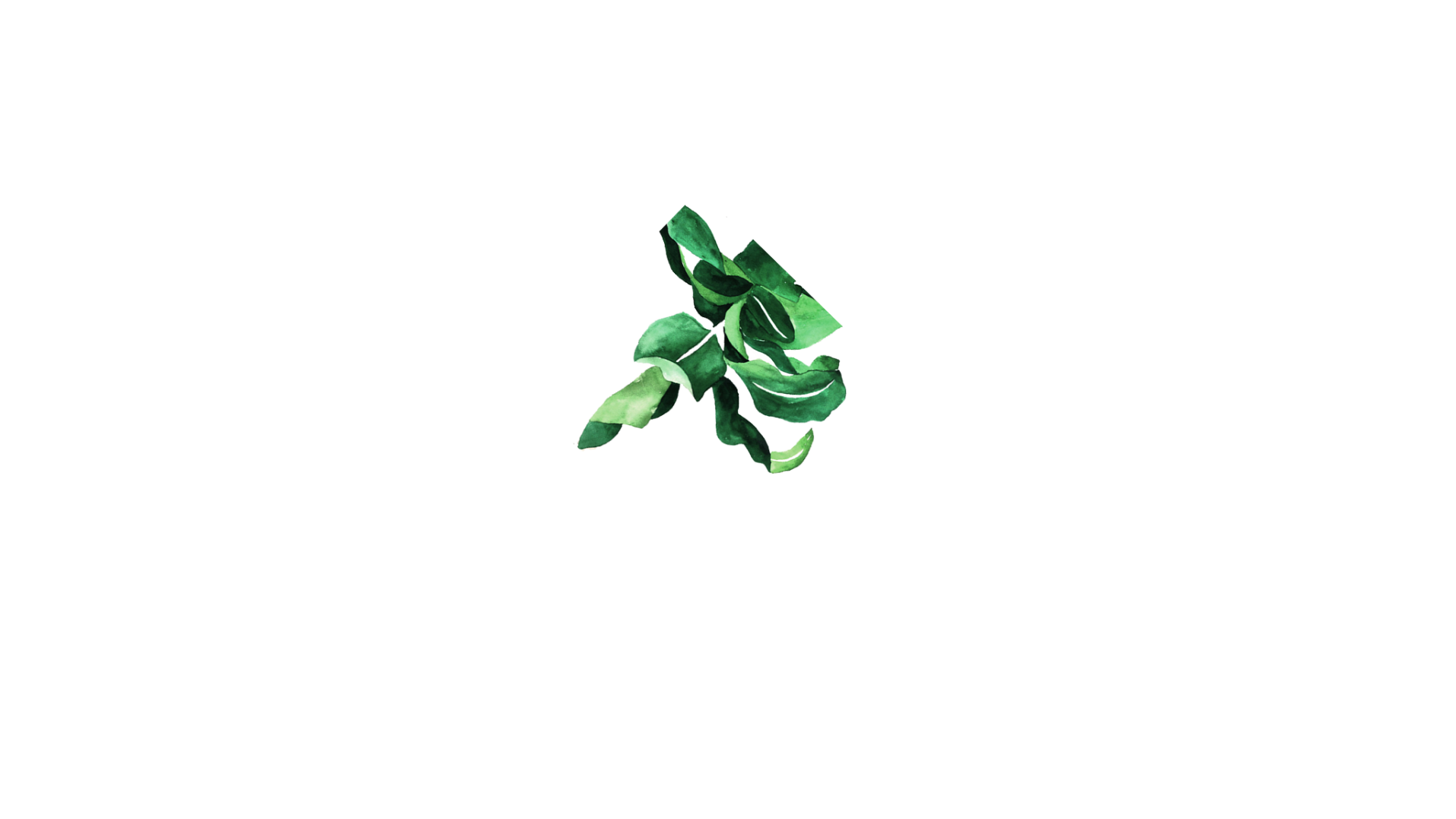 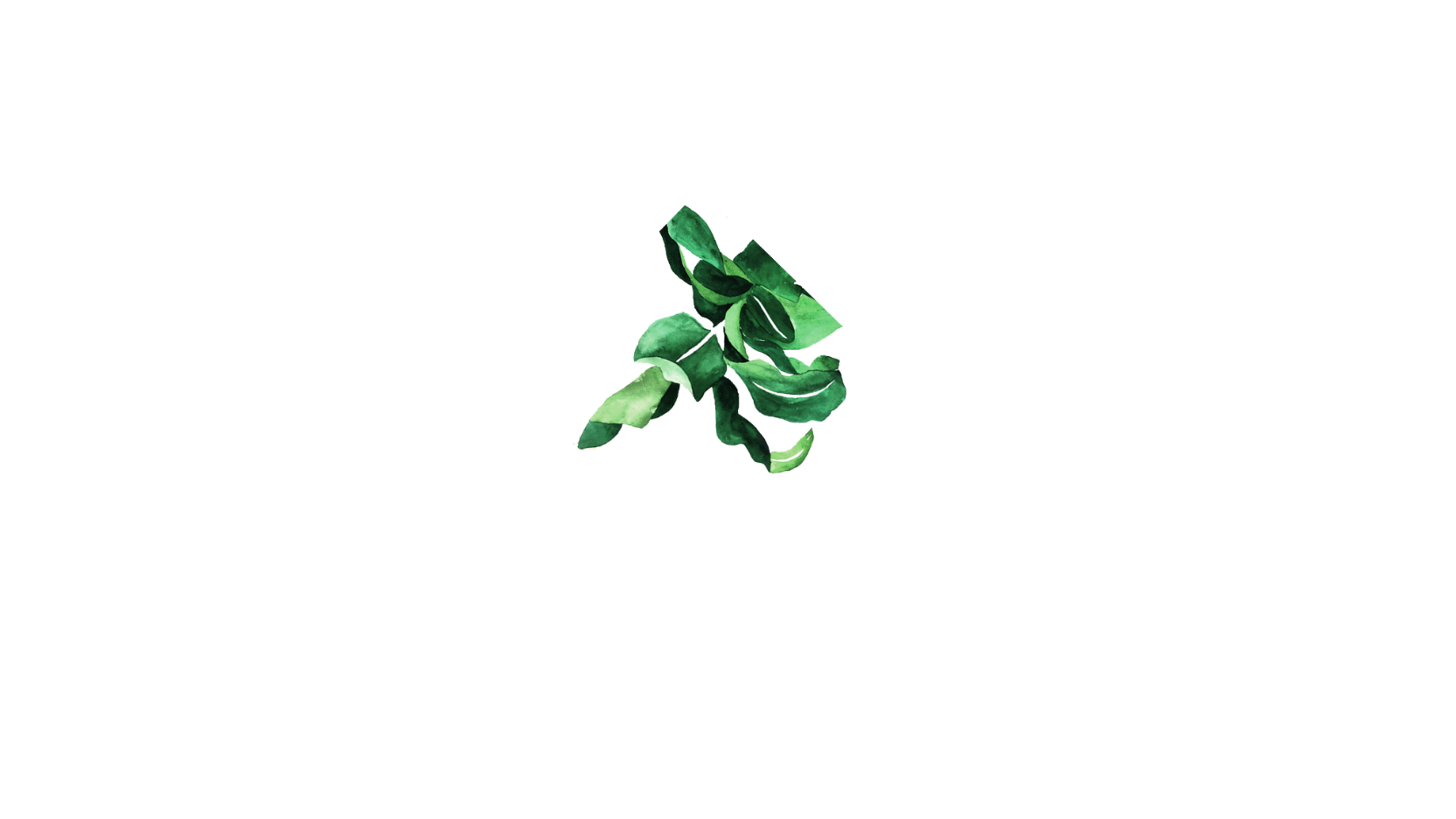 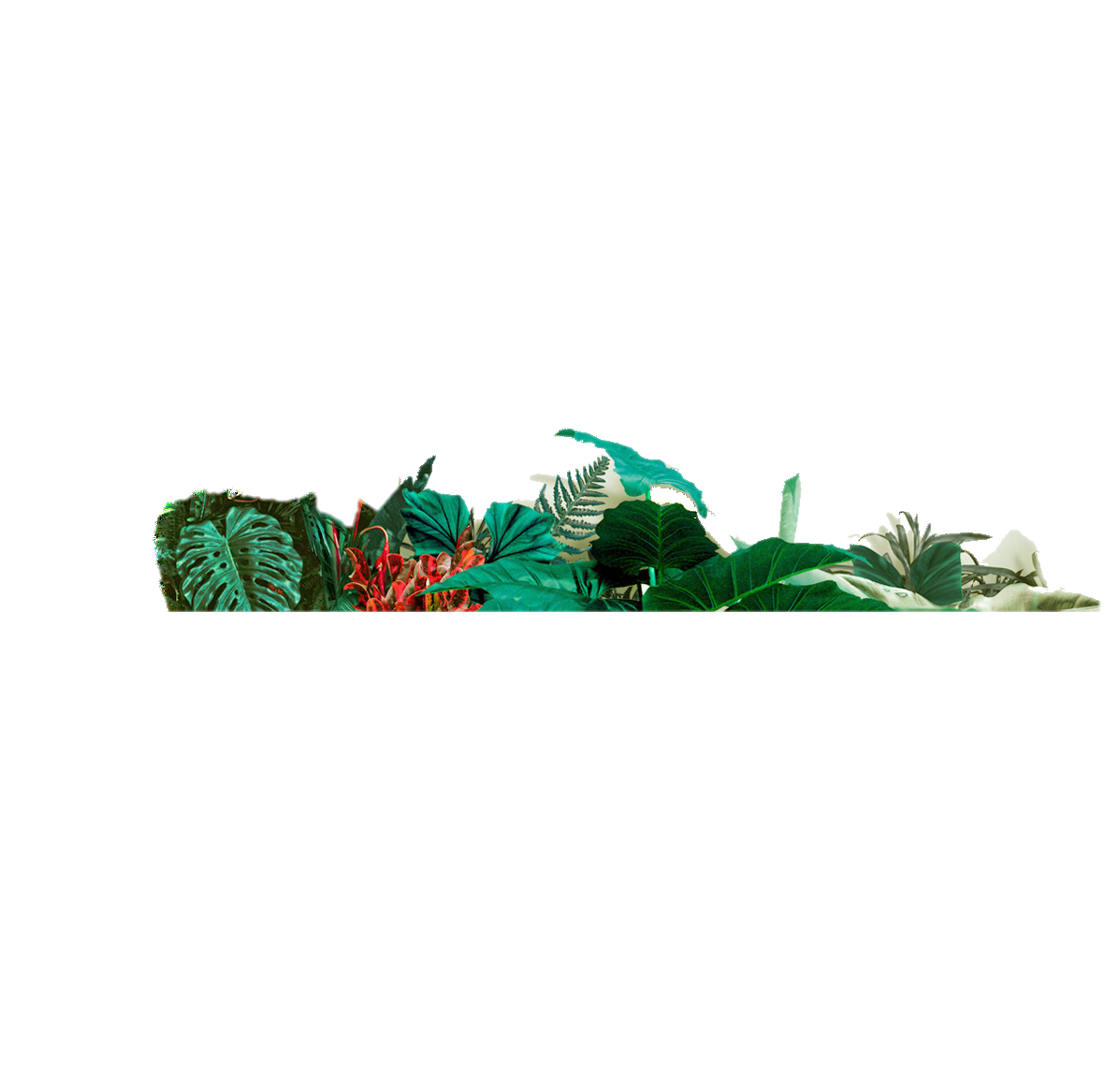 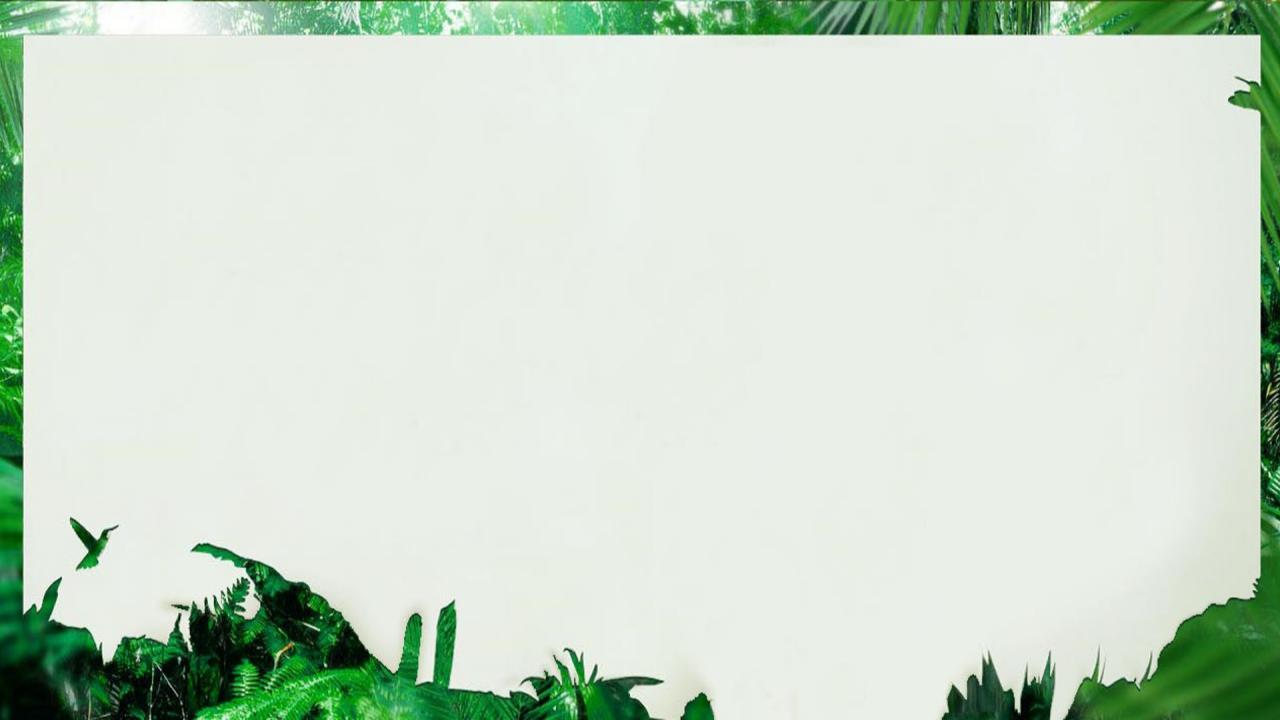 第一部分
PART  ONE
You can add your content here. A brief introduction to what tend to be in your report.
夏至未至
IF THE DAY IS DONE
Whose sack of provisions is empty before the voyage is ended 
Whose garment is torn and dust-laden
Whose sack of provisions is empty before the voyage is ended 
Whose garment is torn and dust-laden
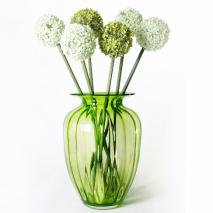 时光雨洒落在你我心里
消失了感情在脸上留守
流年未亡香樟依旧
夏天终于走到了最后
多少的执着输给了时间
多少的泪水流过了青春
那个女孩教会我爱
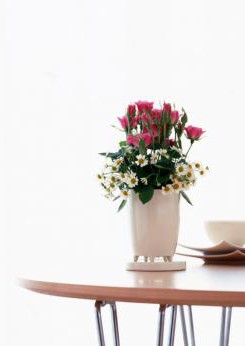 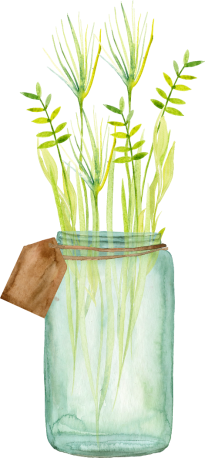 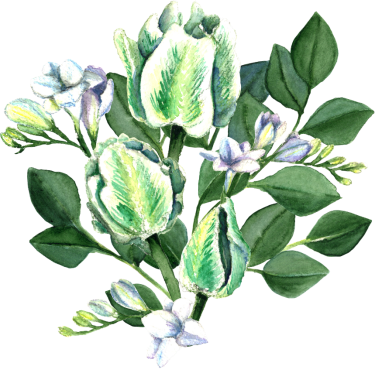 夏至未至
我们向着幸福在狂奔
什么人在哭在笑在喊在痛在疯
好想忘了那个傻傻的我
一直在想你啦
知道吗
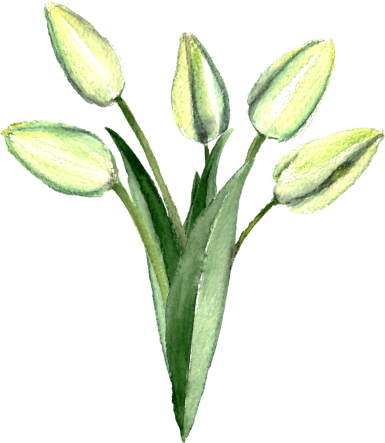 夏至未至
曾经出现在人海里
为什么又消失不见
再勇敢一点我会不顾一切
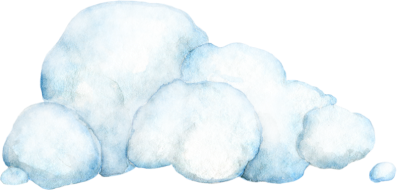 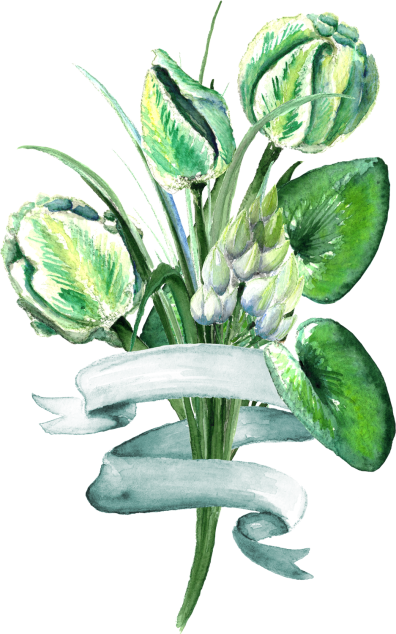 夏至未至
我很怀念那个傻傻的我，
一直在想你啦知道吗。我们都在浮沙挣扎，守住那个完美盛夏
我很怀念那个傻傻的我，
一直在想你啦知道吗。我们都在浮沙挣扎，守住那个完美盛夏
您的内容打在这里，或者通过复制您的文本后，在此框中选择粘贴，并选择只保留文字
您的内容打在这里，或者通过复制您的文本后，在此框中选择粘贴，并选择只保留文字
您的内容打在这里，或者通过复制您的文本后，在此框中选择粘贴，并选择只保留文字
您的内容打在这里，或者通过复制您的文本后，在此框中选择粘贴，并选择只保留文字
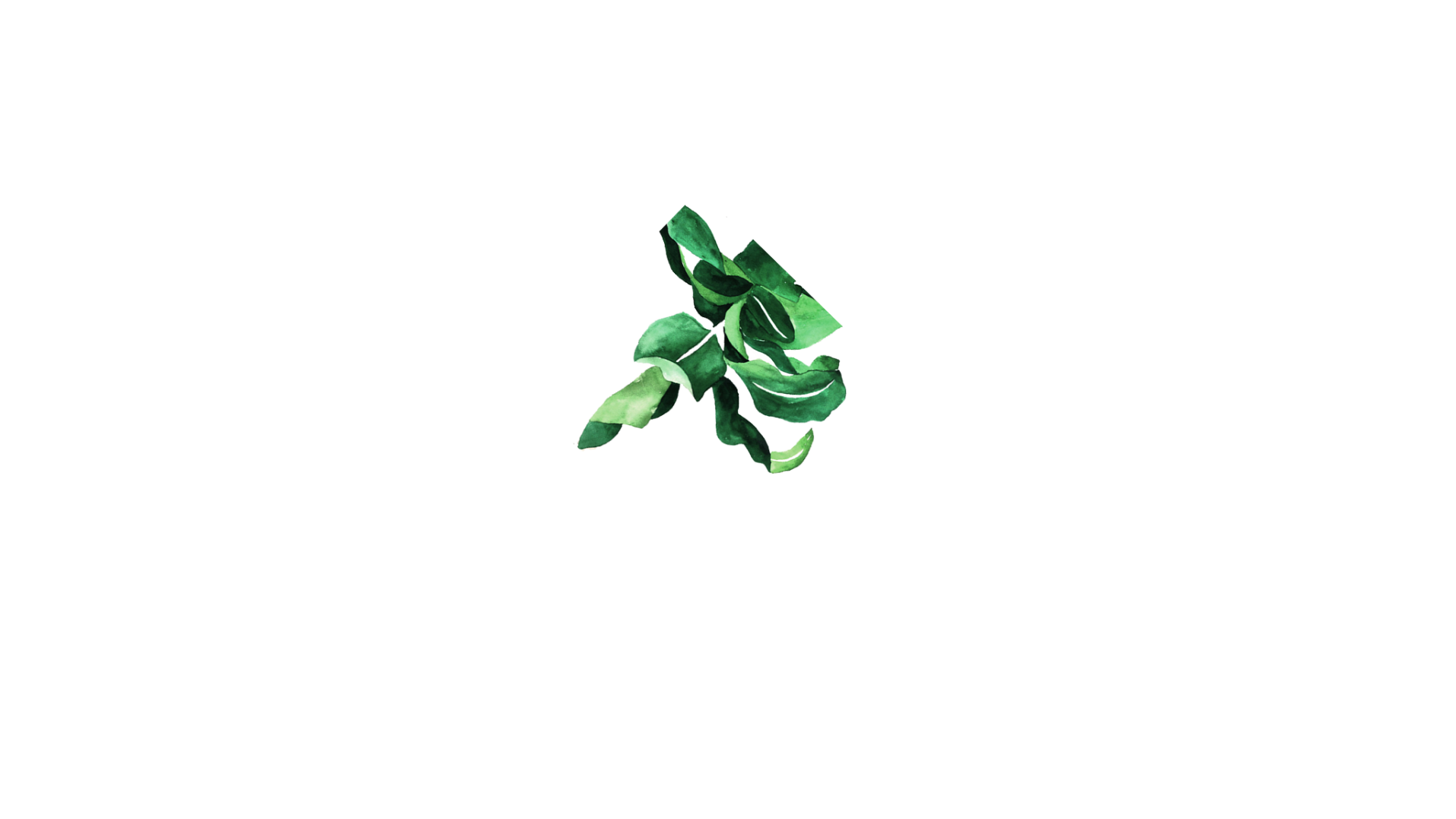 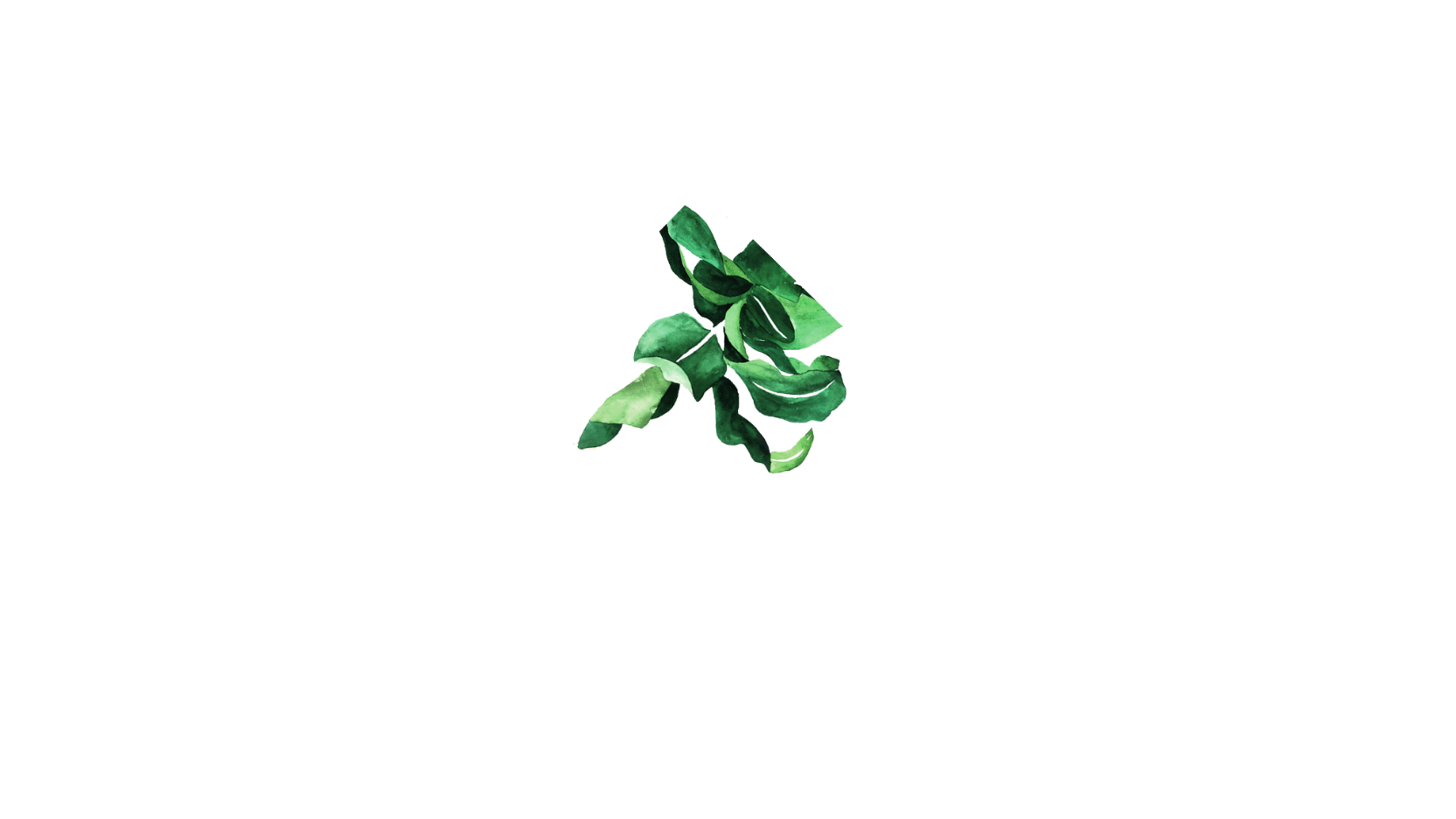 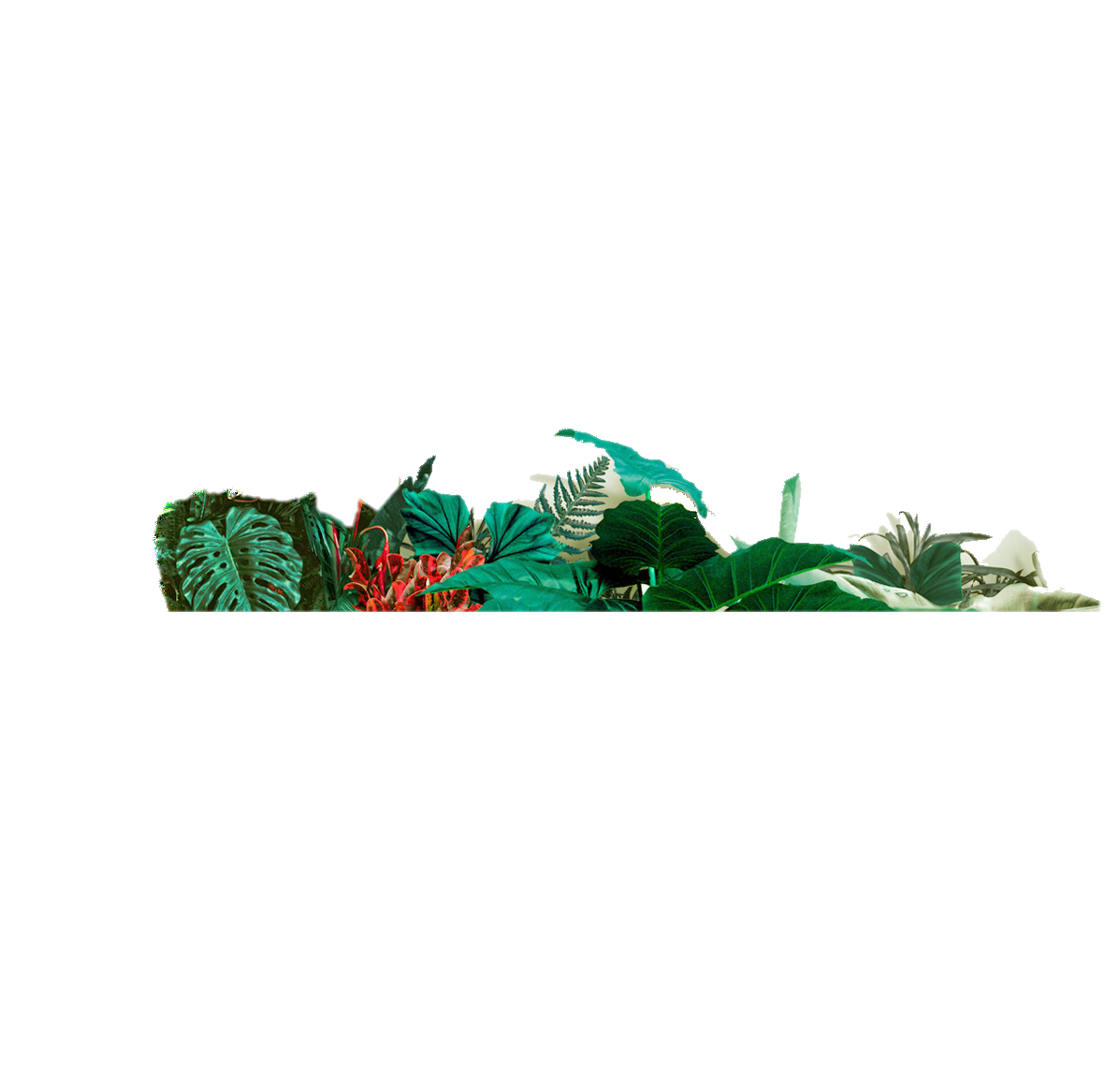 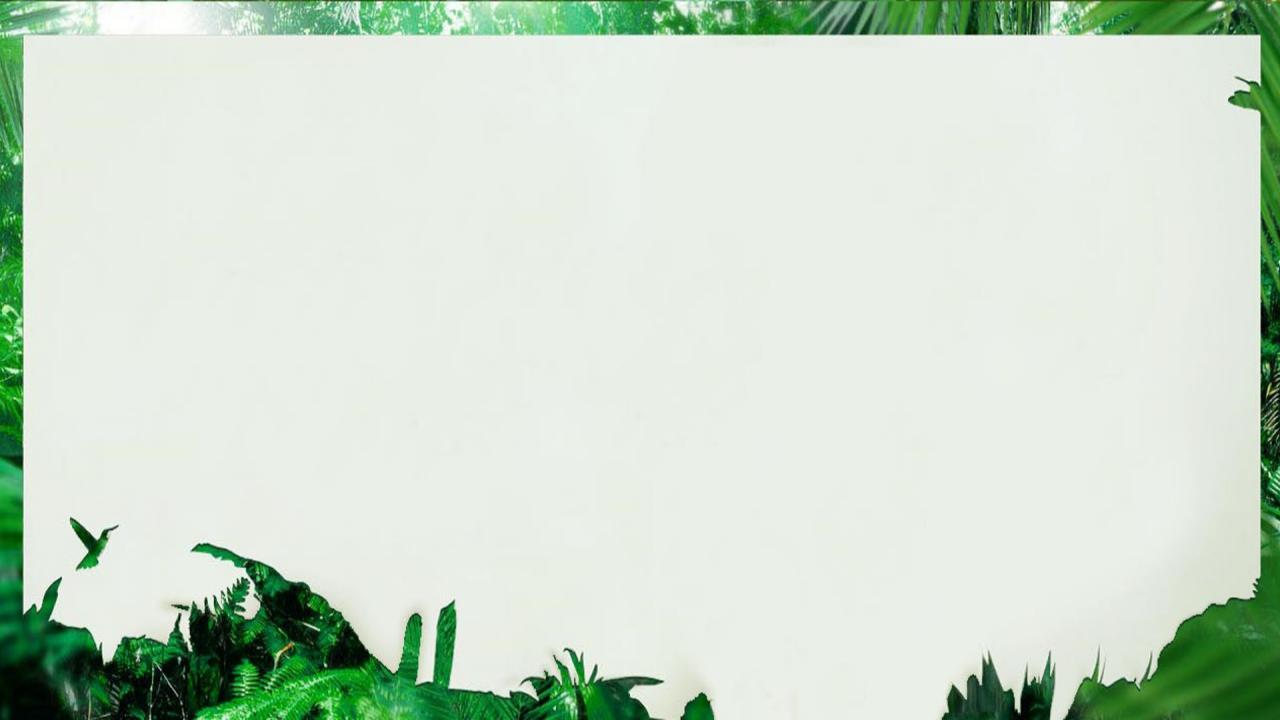 第二部分
PART  TWO
You can add your content here. A brief introduction to what tend to be in your report.
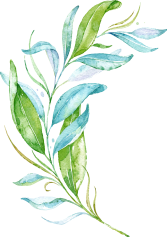 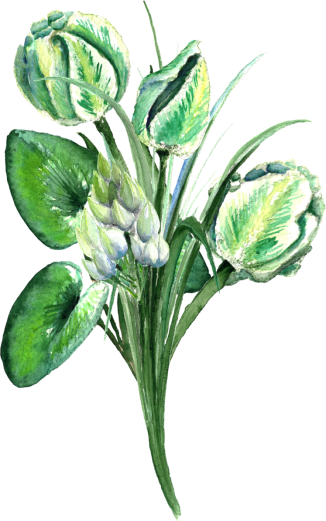 添加标题
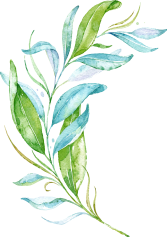 您的内容打在这里，或者通过复制您的文本后，在此框中选择粘贴，并选择只保留文字您的内容打在这里，或者通过复制您的文本后，在此框中选择粘贴，并选择只保留文字
您的内容打在这里，或者通过复制您的文本后，在此框中选择粘贴，并选择只保留文字
您的内容打在这里，或者通过复制您的文本后，在此框中选择粘贴，并选择只保留文字
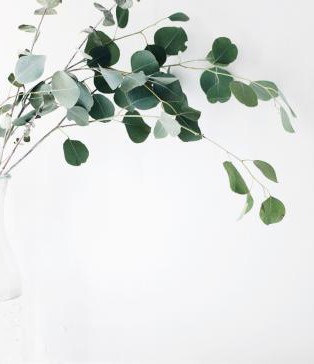 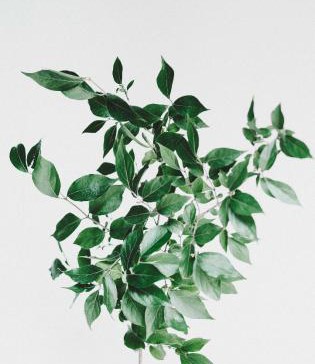 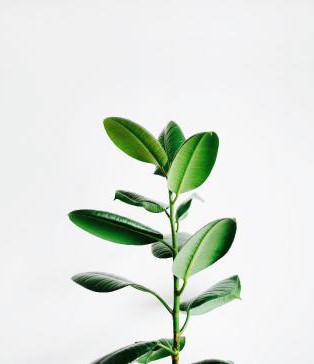 您的内容打在这里，或者通过复制您的文本后，在此框中选择粘贴，并选择只保留文字
您的内容打在这里，或者通过复制您的文本后，在此框中选择粘贴，并选择只保留文字。
您的内容打在这里，或者通过复制您的文本后，在此框中选择粘贴，并选择只保留文字。
您的内容打在这里，或者通过复制您的文本后，在此框中选择粘贴，并选择只保留文字您的内容打在这里，或者通过复制您的文本后，在此框中选择粘贴，并选择只保留文字
您的内容打在这里，或者通过复制您的文本后，在此框中选择粘贴，并选择只保留文字
您的内容打在这里，或者通过复制您的文本后。
您的内容打在这里，或者通过复制您的文本后，在此框中选择粘贴，并选择只保留文字您的内容打在这里，或者通过复制您的文本后，在此框中选择粘贴，并选择只保留文字
您的内容打在这里，或者通过复制您的文本后，在此框中选择粘贴，并选择只保留文字
您的内容打在这里，或者通过复制您的文本后。
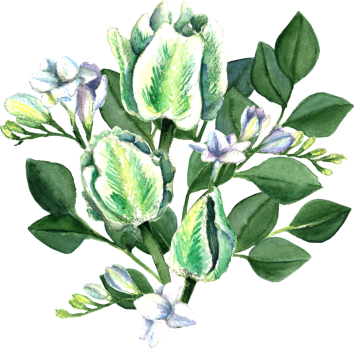 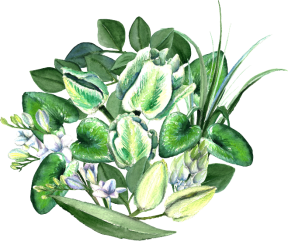 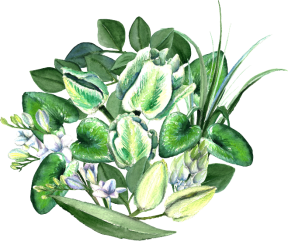 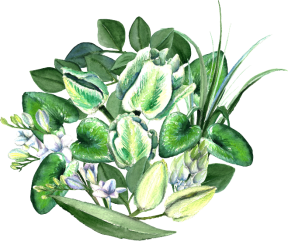 添加标题
添加标题
添加标题
Marketing Manager
Marketing Manager
Marketing Manager
此处添加详细文本描述，建议与标题相关并符合整体语言风格，语言描述尽量简洁生动。
此处添加详细文本描述，建议与标题相关并符合整体语言风格，语言描述尽量简洁生动。
此处添加详细文本描述，建议与标题相关并符合整体语言风格，语言描述尽量简洁生动。
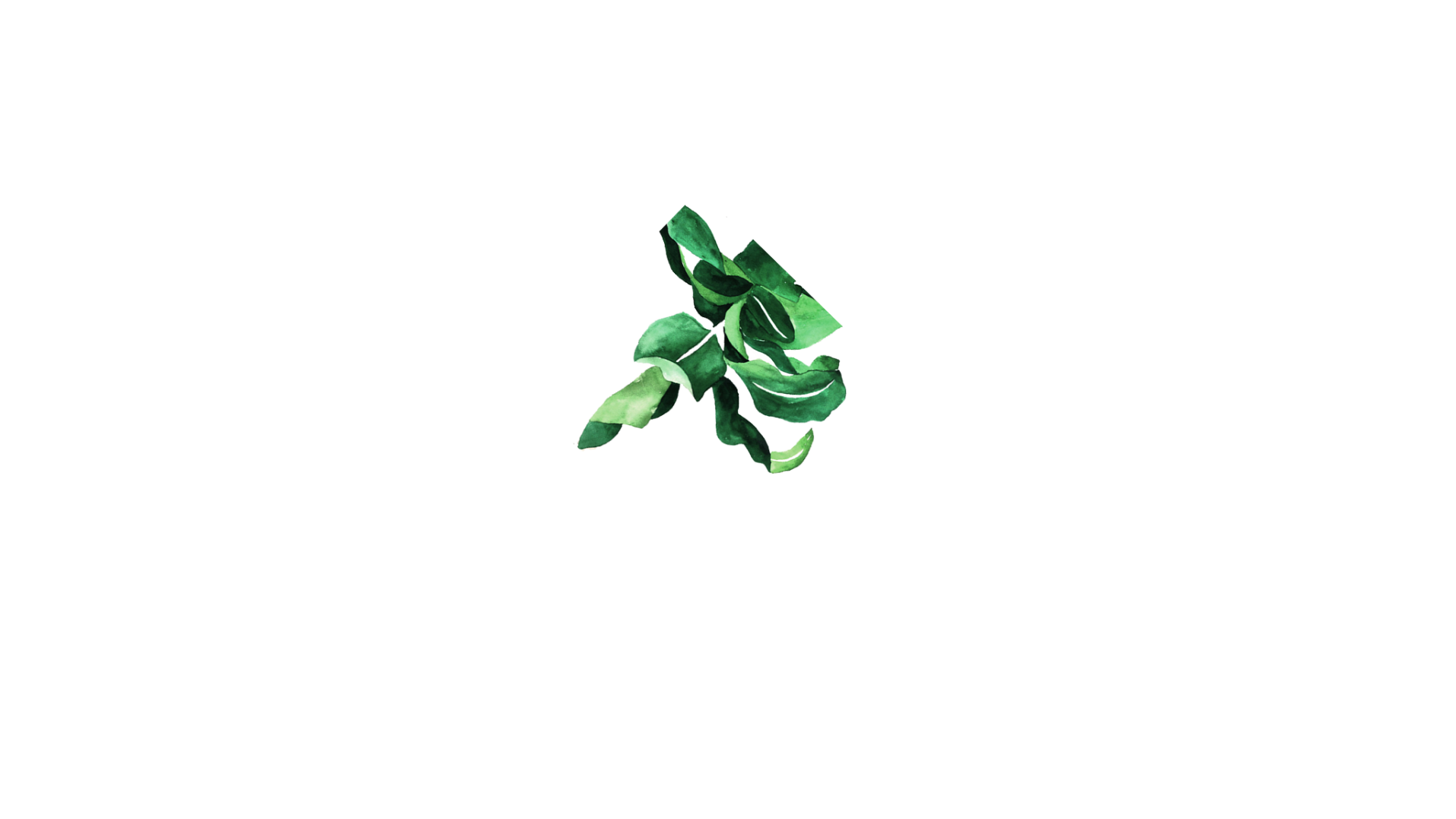 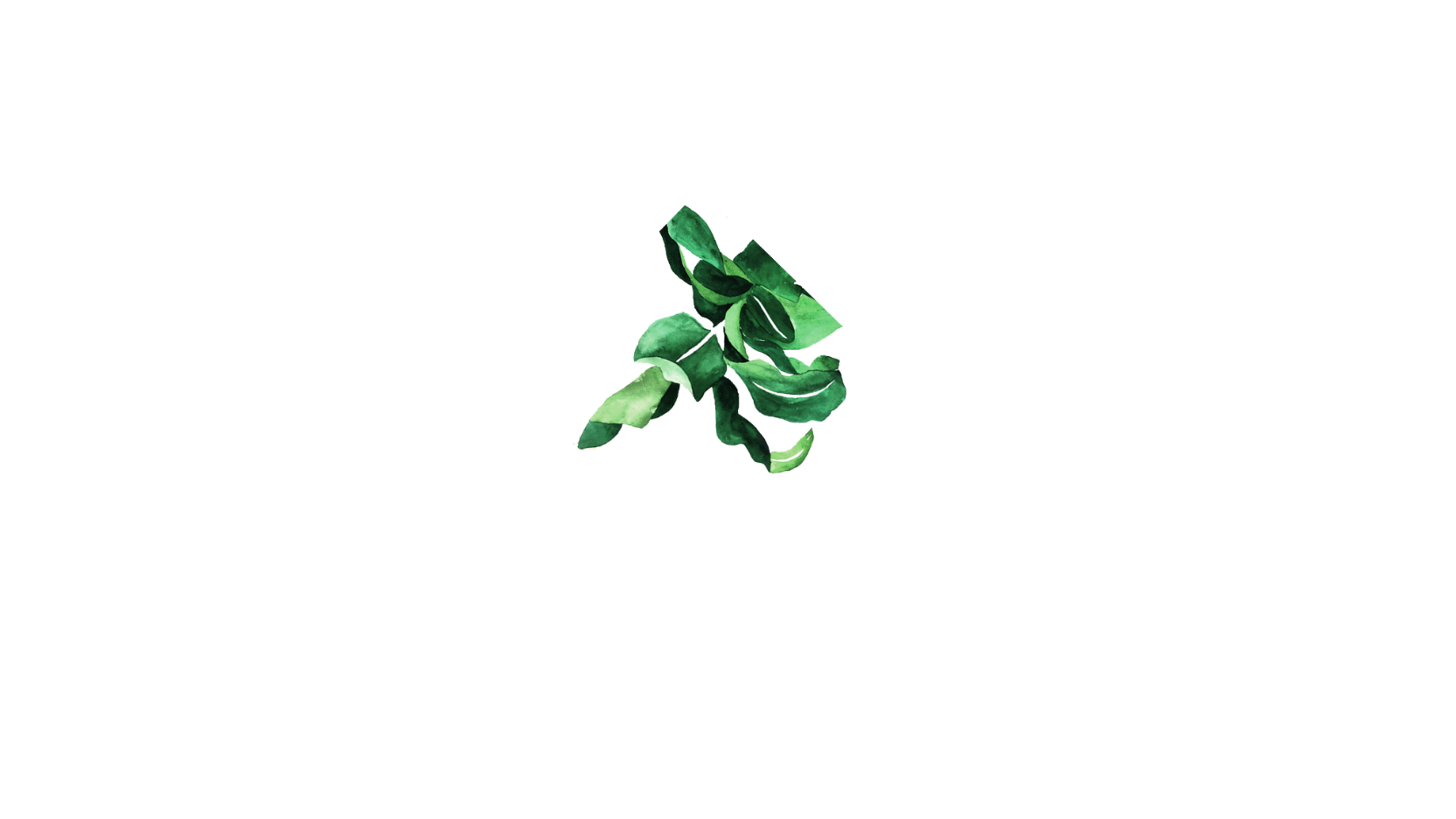 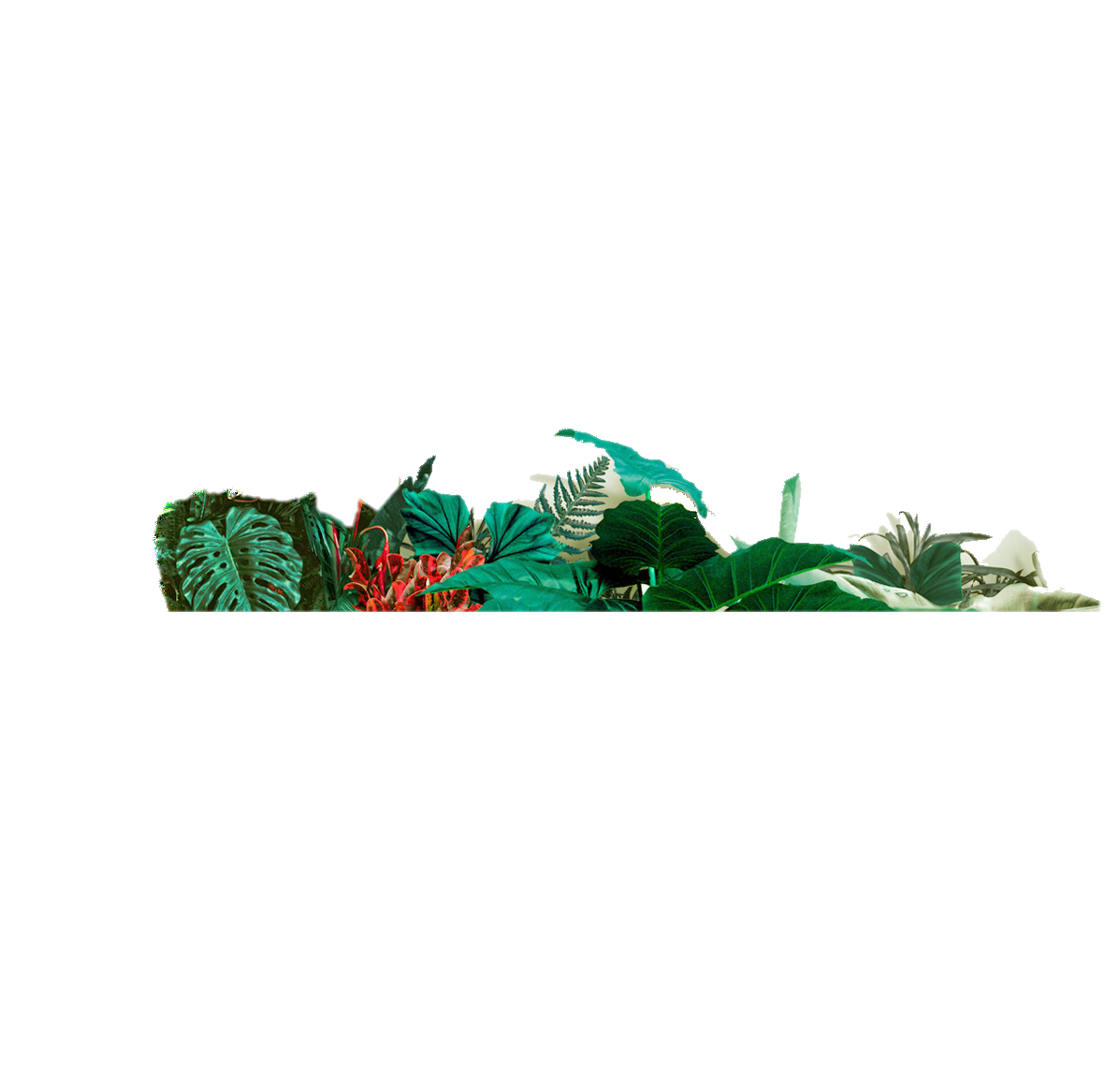 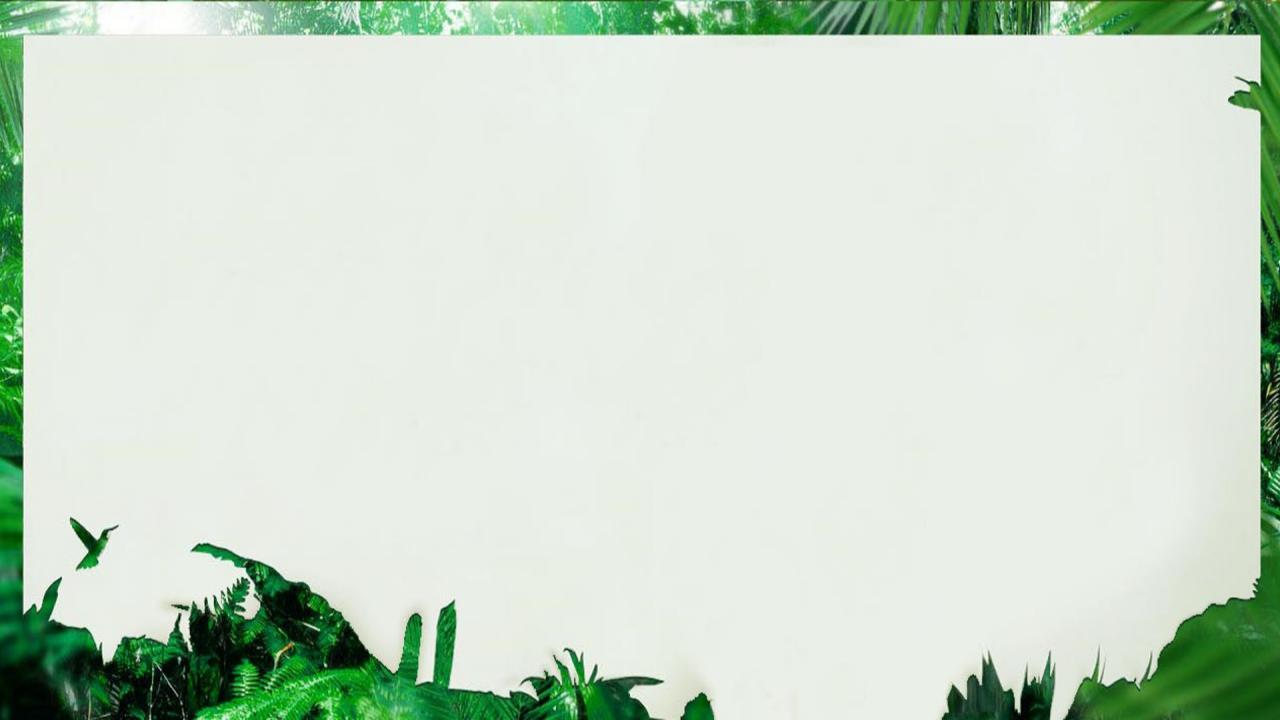 第三部分
PART  THREE
You can add your content here. A brief introduction to what tend to be in your report.
01
02
03
04
这里添加标题名称
这里添加标题名称
这里添加标题名称
这里添加标题名称
点击此处添加文本信息，具体长短可根据实际需要填写，也可直接将文本复制于此，具体文字大小颜色均可调整。点击此处添加文本信息，具体长短可根据实际需要填写，也可直接将文本复制于此，具体文字大小颜色均可调整。
点击此处添加文本信息，具体长短可根据实际需要填写，也可直接将文本复制于此，具体文字大小颜色均可调整。点击此处添加文本信息，具体长短可根据实际需要填写，也可直接将文本复制于此，具体文字大小颜色均可调整。
点击此处添加文本信息，具体长短可根据实际需要填写，也可直接将文本复制于此，具体文字大小颜色均可调整。点击此处添加文本信息，具体长短可根据实际需要填写，也可直接将文本复制于此，具体文字大小颜色均可调整。
点击此处添加文本信息，具体长短可根据实际需要填写，也可直接将文本复制于此，具体文字大小颜色均可调整。点击此处添加文本信息，具体长短可根据实际需要填写，也可直接将文本复制于此，具体文字大小颜色均可调整。
添加标题
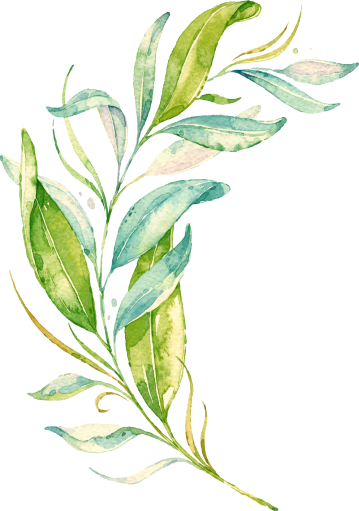 点击此处添加标题
点击此处添加文本信息，具体长短可根据实际需要填写，也可直接将文本复制于此，具体文字大小颜色均可调整。点击此处添加文本信息，具体长短可根据实际需要填写，也可直接将文本复制于此，具体文字大小颜色均可调整。
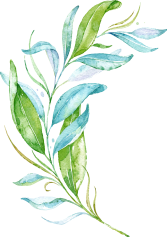 这里添加标题名称
这里添加标题名称
点击此处添加文本信息，具体长短可根据实际需要填写，也可直接将文本复制于此，具体文字大小颜色均可调整。点击此处添加文本信息，具体长短可根据实际需要填写，也可直接将文本复制于此，具体文字大小颜色均可调整。
点击此处添加文本信息，具体长短可根据实际需要填写，也可直接将文本复制于此，具体文字大小颜色均可调整。点击此处添加文本信息，具体长短可根据实际需要填写，也可直接将文本复制于此，具体文字大小颜色均可调整。
添加标题
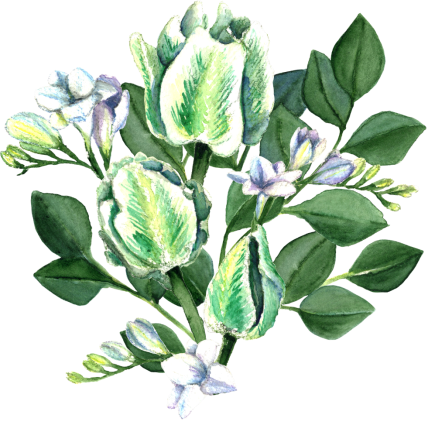 点击此处添加文本信息，具体长短可根据实际需要填写，也可直接将文本复制于此，具体文字大小颜色均可调整。点击此处添加文本信息，具体长短可根据实际需要填写，也可直接将文本复制于此，具体文字大小颜色均可调整。
这里添加标题
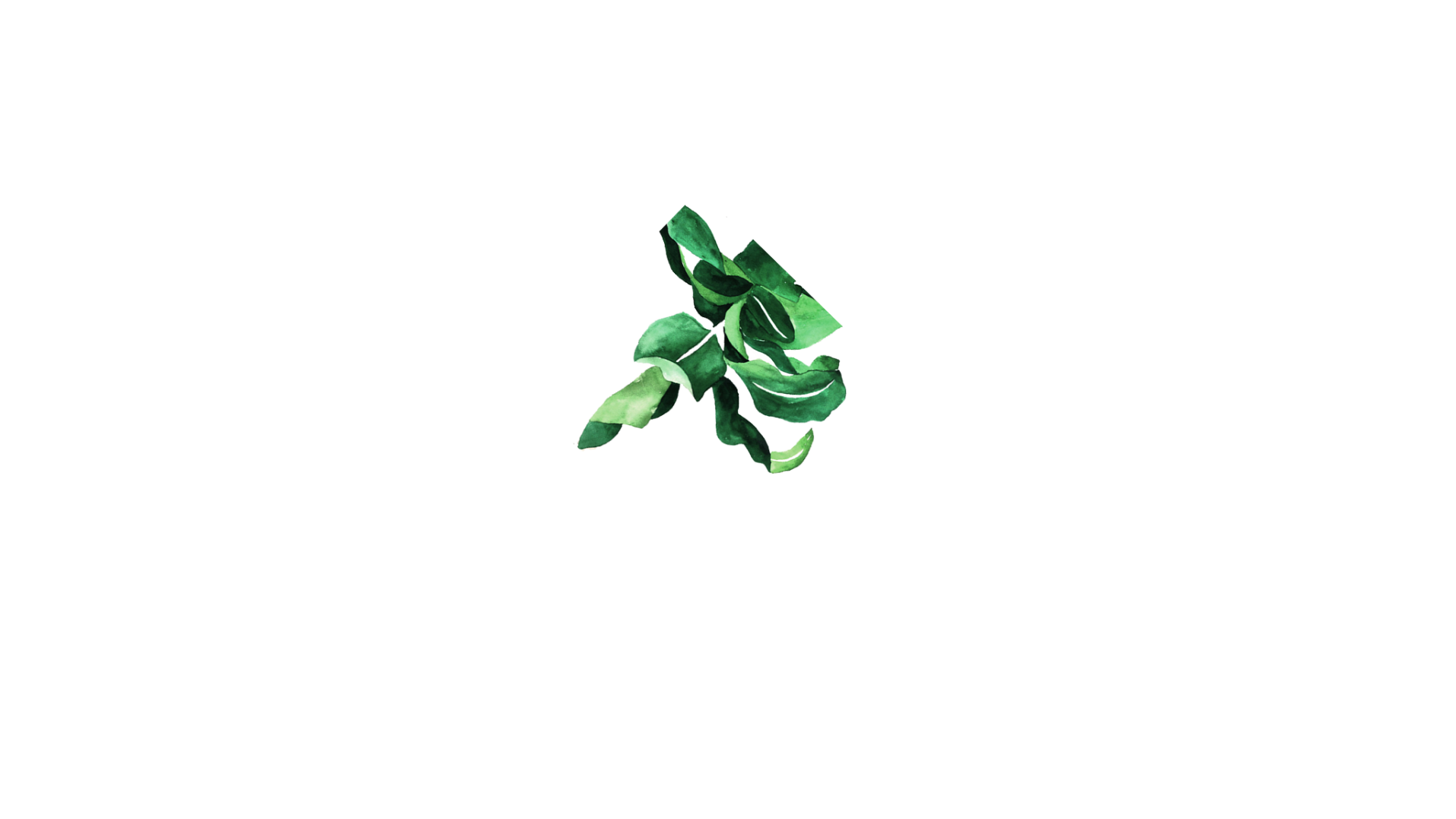 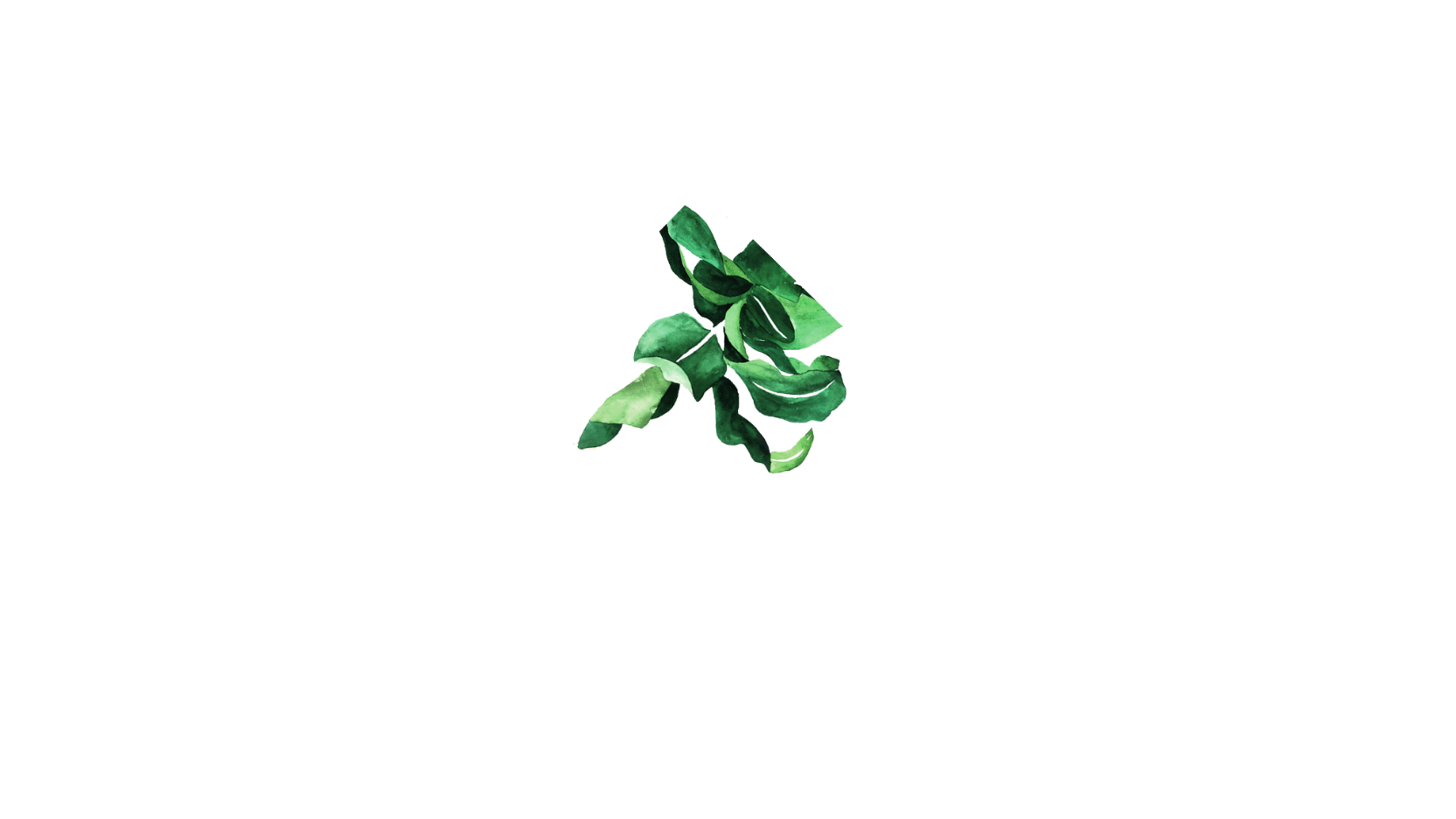 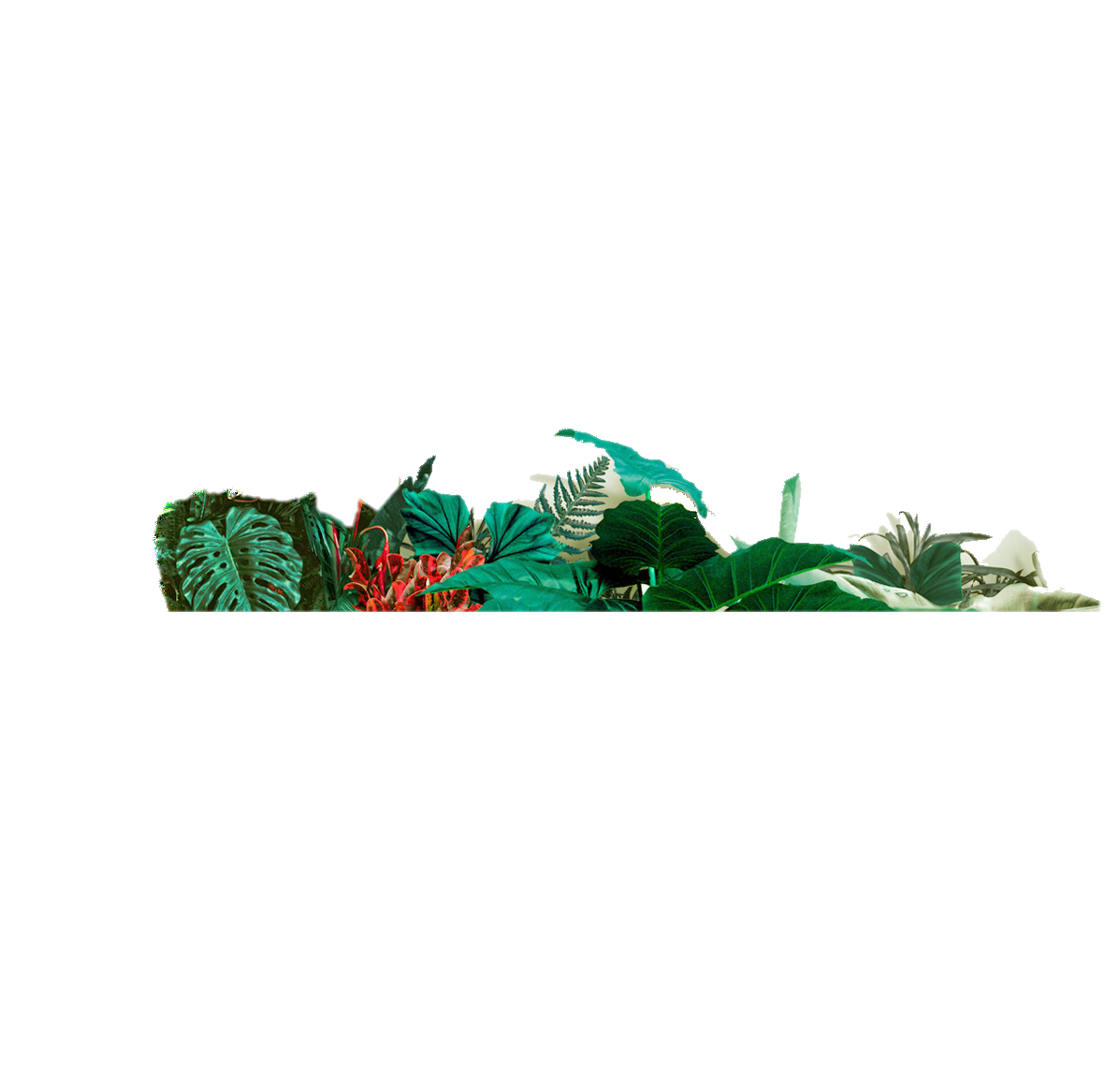 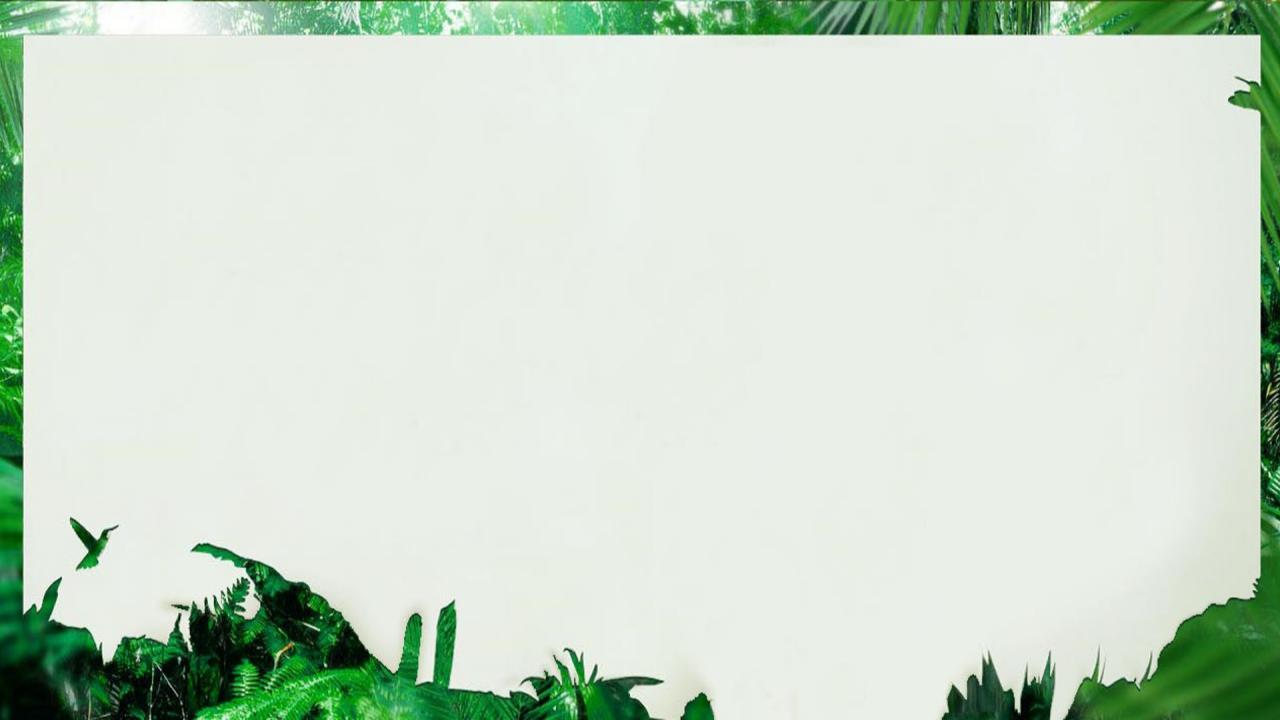 第四部分
PART  FOUR
You can add your content here. A brief introduction to what tend to be in your report.
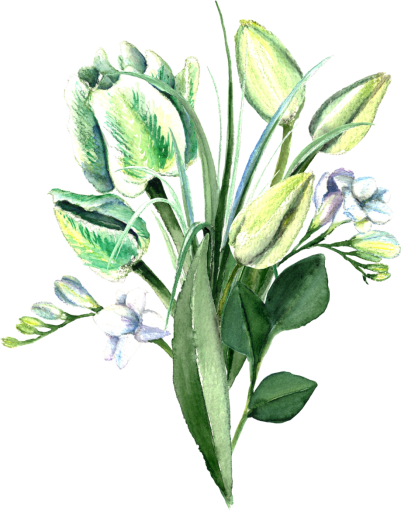 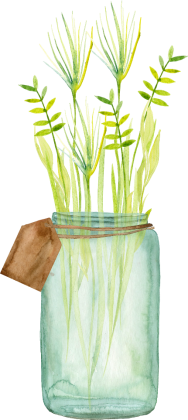 我很怀念那个傻傻的我，
一直在想你啦知道吗。我们都在浮沙挣扎，守住那个完美盛夏
我很怀念那个傻傻的我，
一直在想你啦知道吗。我们都在浮沙挣扎，守住那个完美盛夏
我很怀念那个傻傻的我，
一直在想你啦知道吗。我们都在浮沙挣扎，守住那个完美盛夏
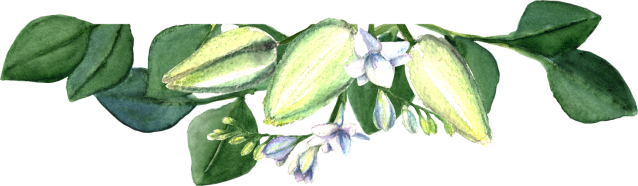 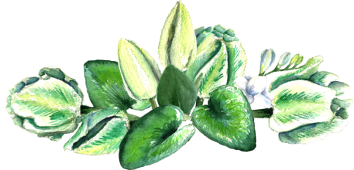 If the day is done  If birds sing no more
If the wind has fiaged tired
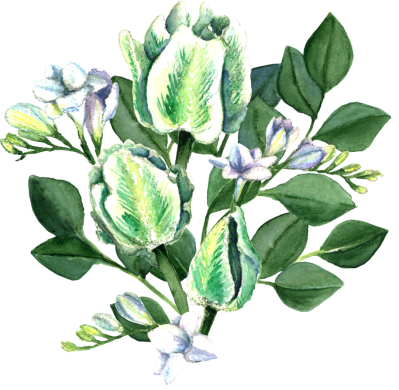 夏至未至
我很怀念那个傻傻的我，
一直在想你啦知道吗。我们都在浮沙挣扎，守住那个完美盛夏
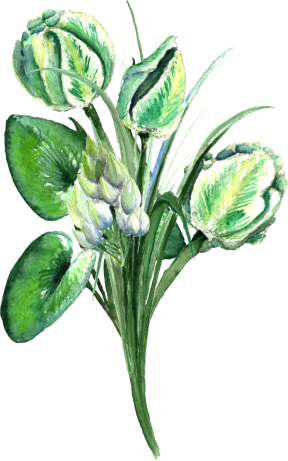 夏至未至
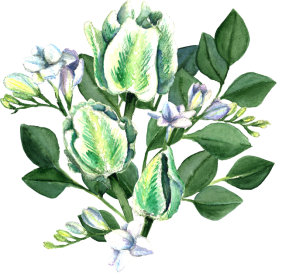 我很怀念那个傻傻的我，
一直在想你啦知道吗。我们都在浮沙挣扎，守住那个完美盛夏
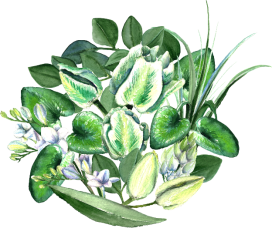 标题
AINIDE
SHISU
输入替换内容输入替换内容
输入替换内容输入替换内容输入替换内
输入替换内容
- The Quotes
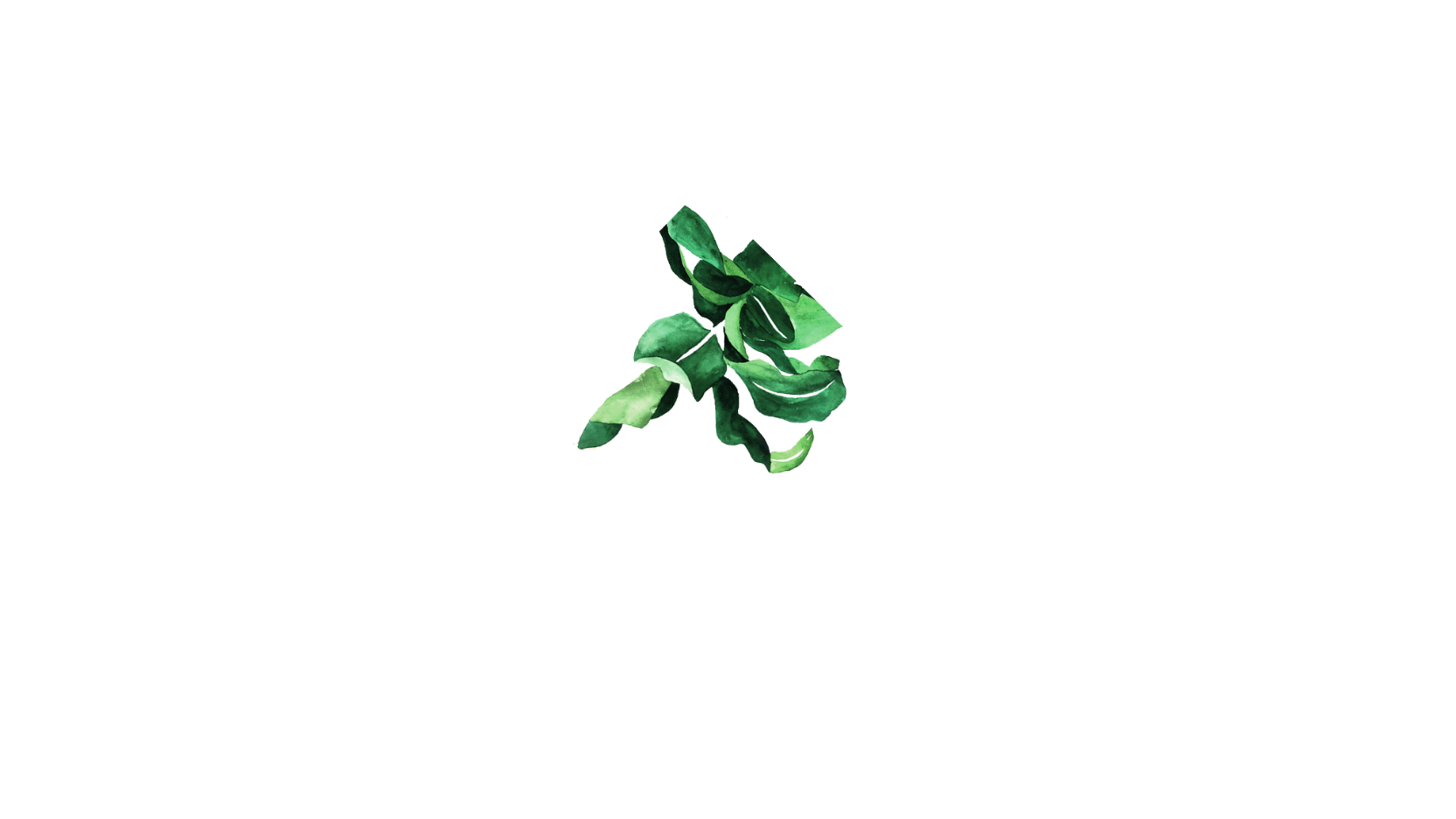 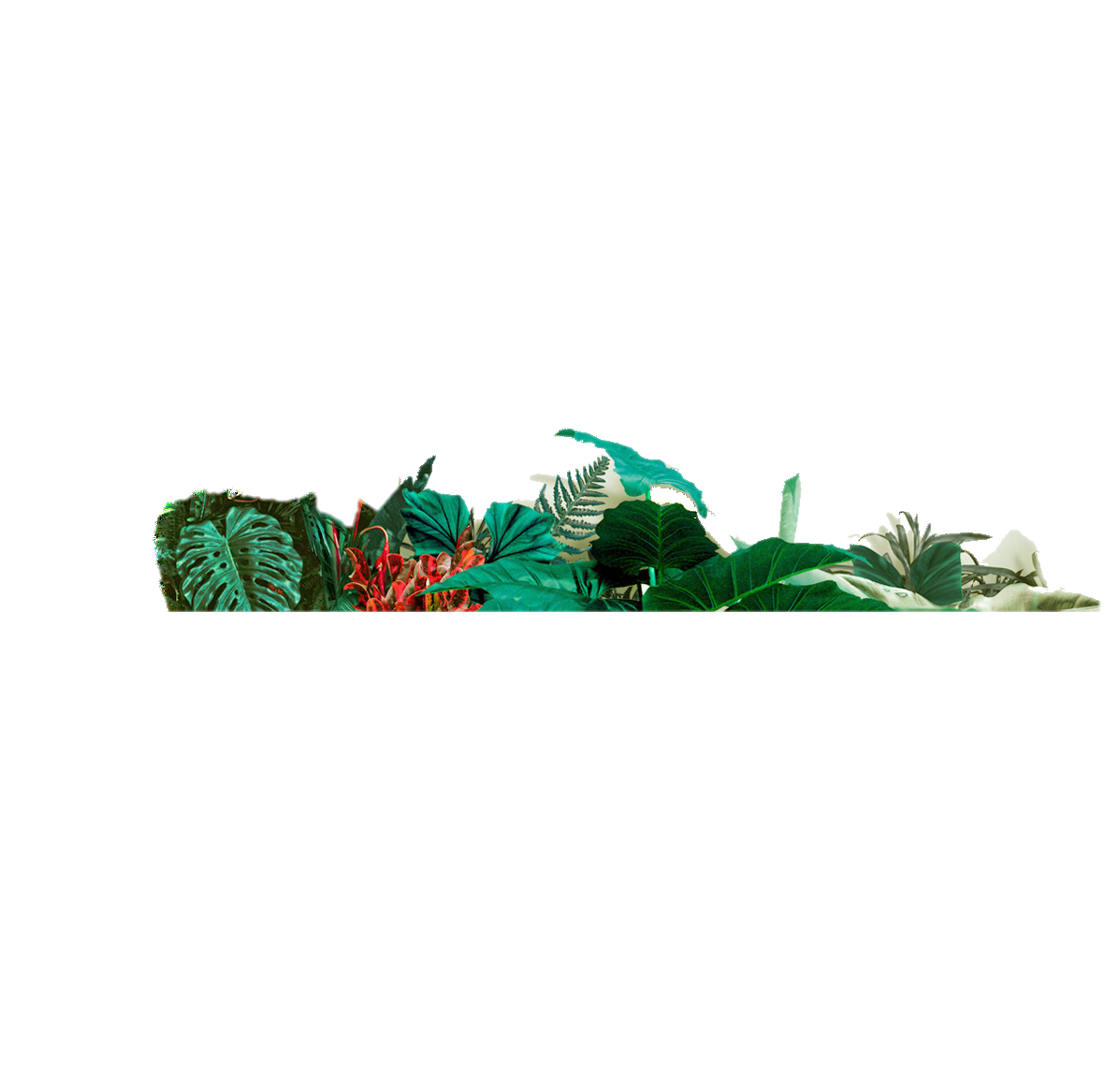 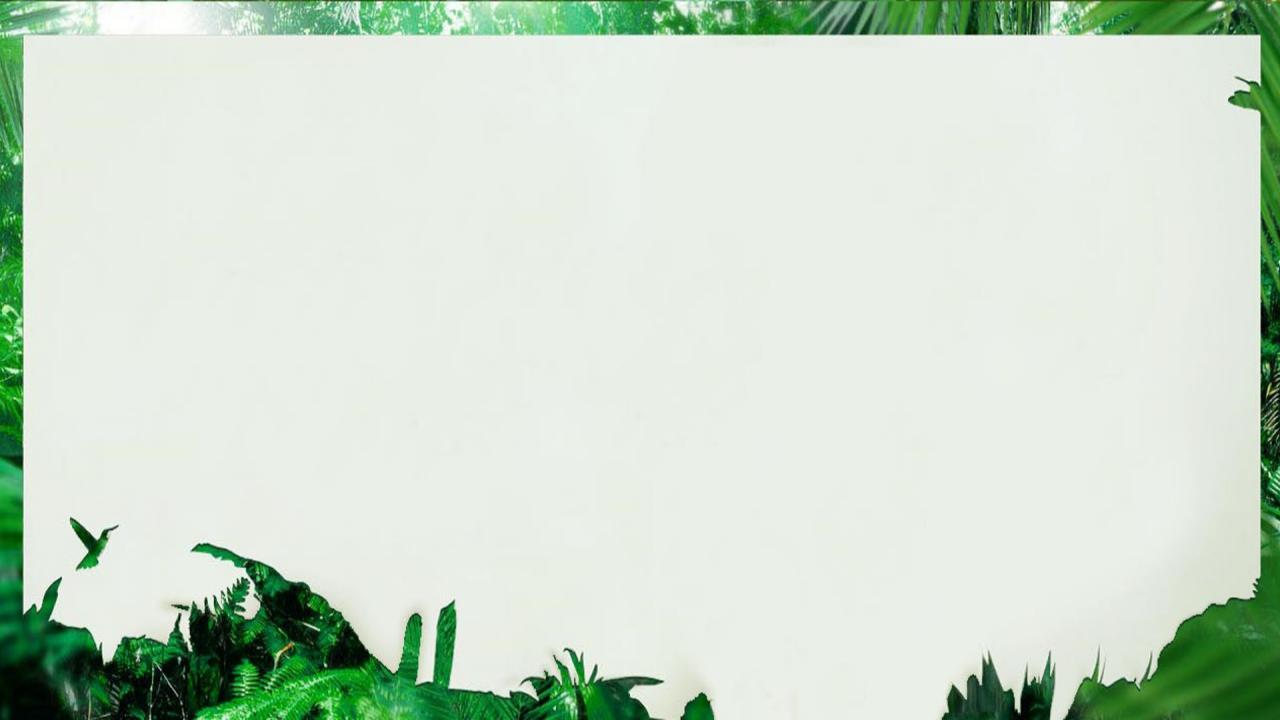 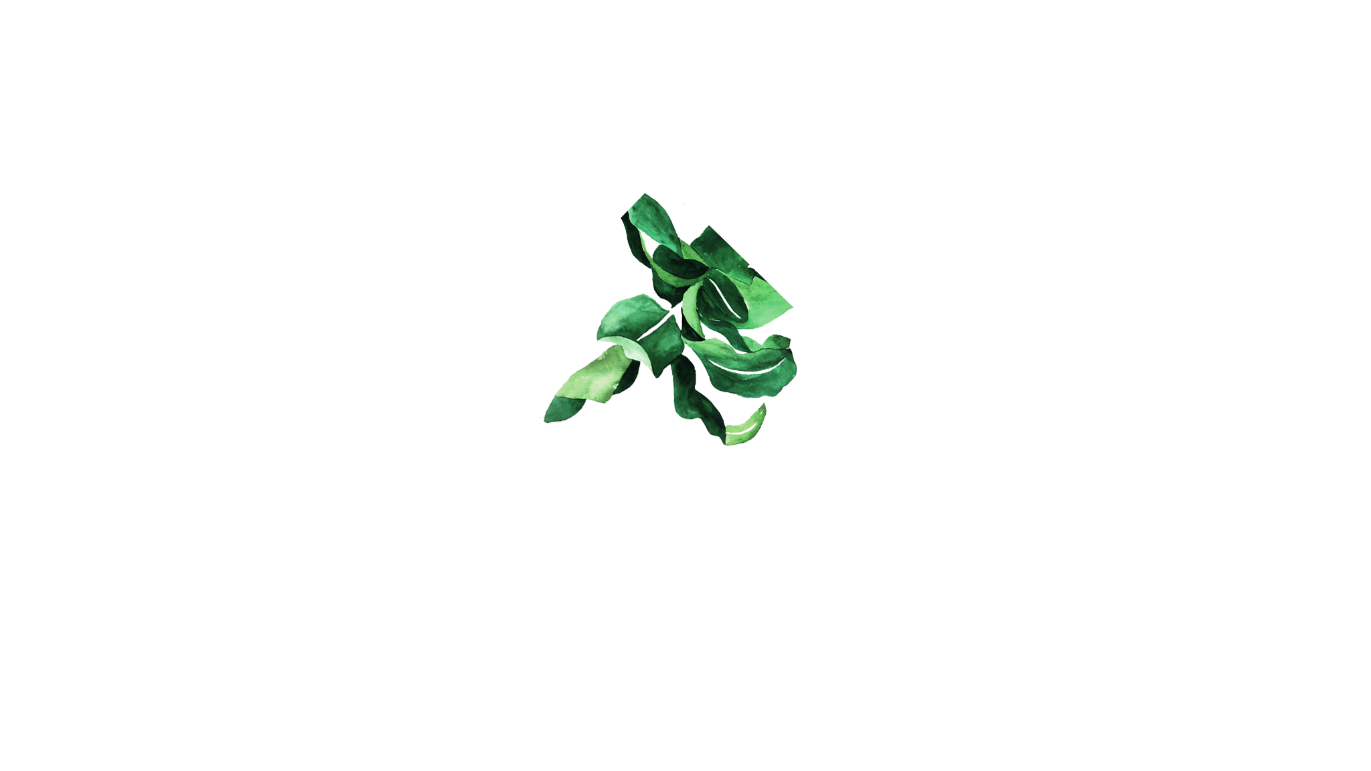 再会盛夏
守住那个完美盛夏